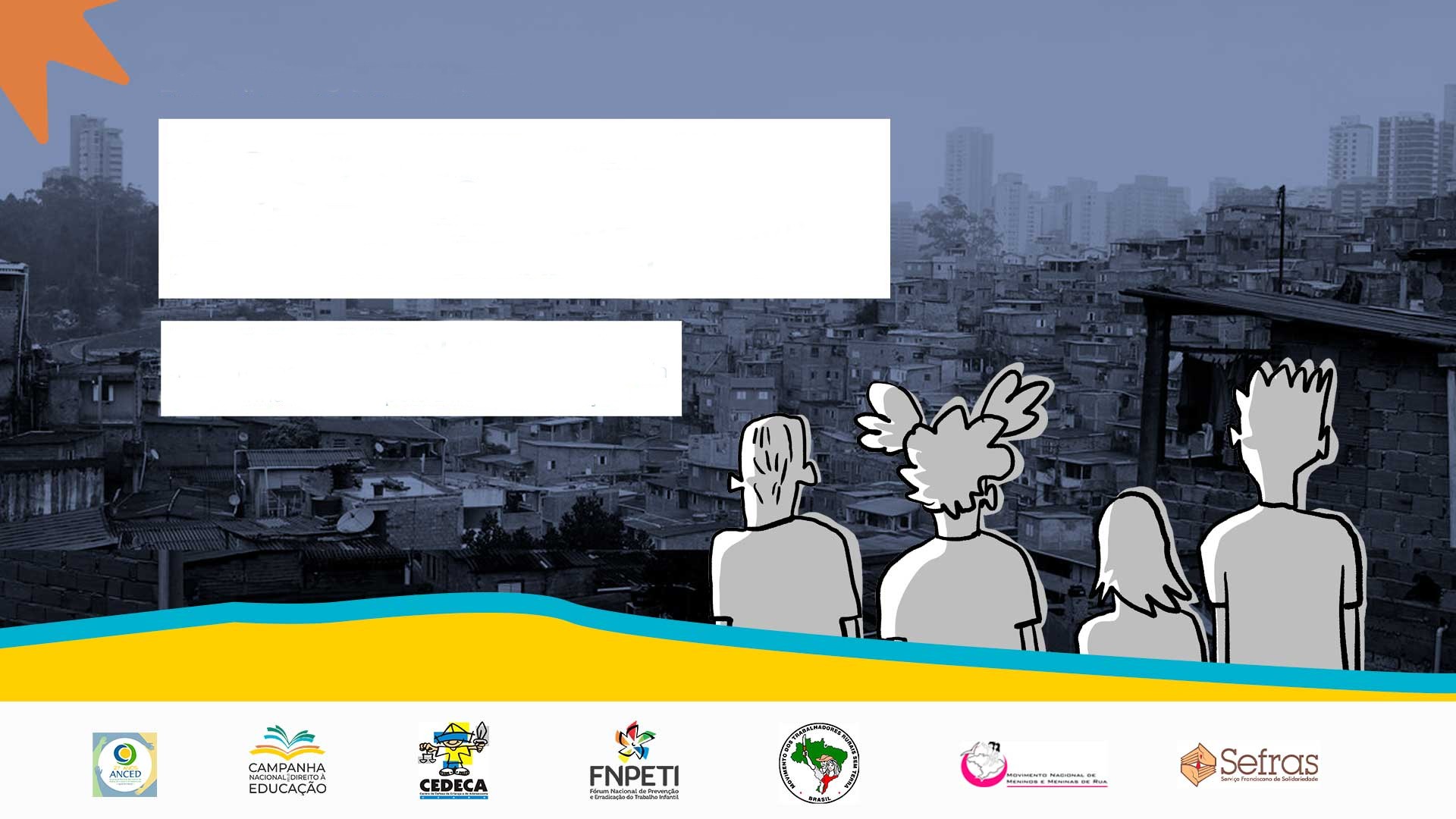 O que os dados disponíveis mostram sobre a educação de crianças e adolescentes quilombolas e indígenas?
Agenda Infâncias e Adolescências Invisibilizadas
Agenda Infâncias e Adolescências Invisibilizadas
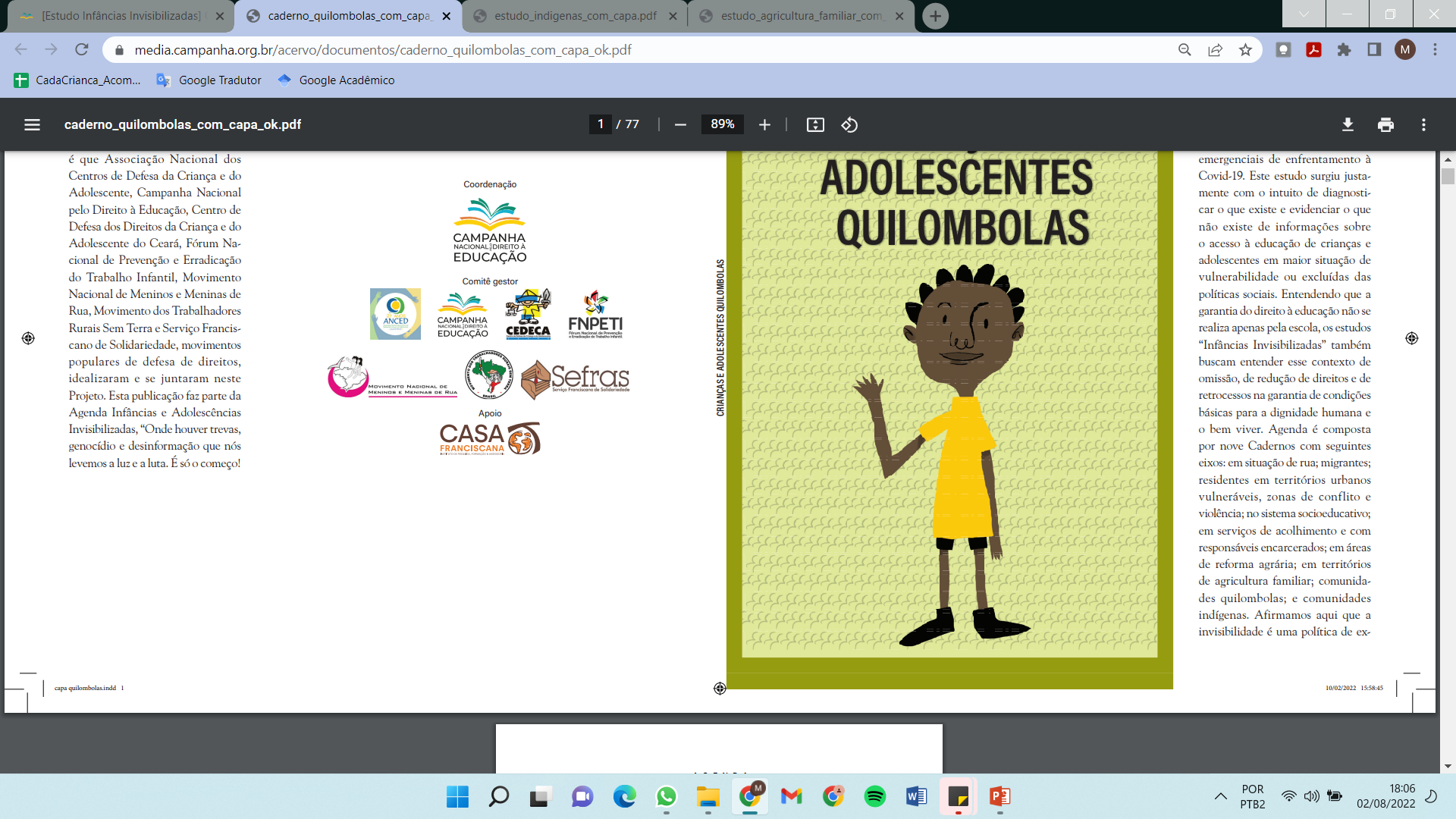 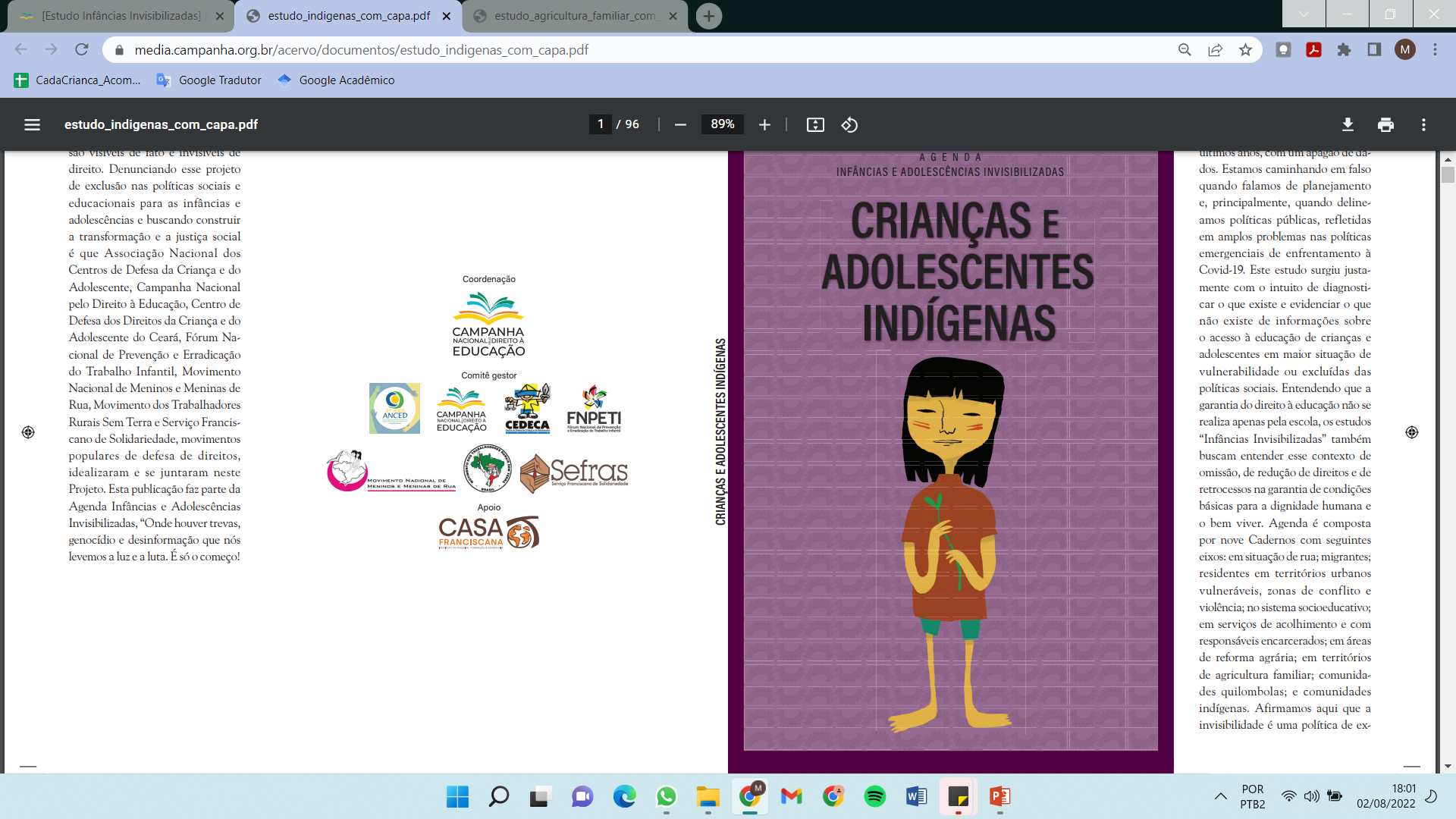 A  Agenda “Infâncias e Adolescências Invisibilizadas” tem por objetivo ampliar, qualificar e monitorar leis e políticas educacionais de forma a visibilizar e incluir crianças e adolescentes em extrema vulnerabilidade e privação de direitos humanos.
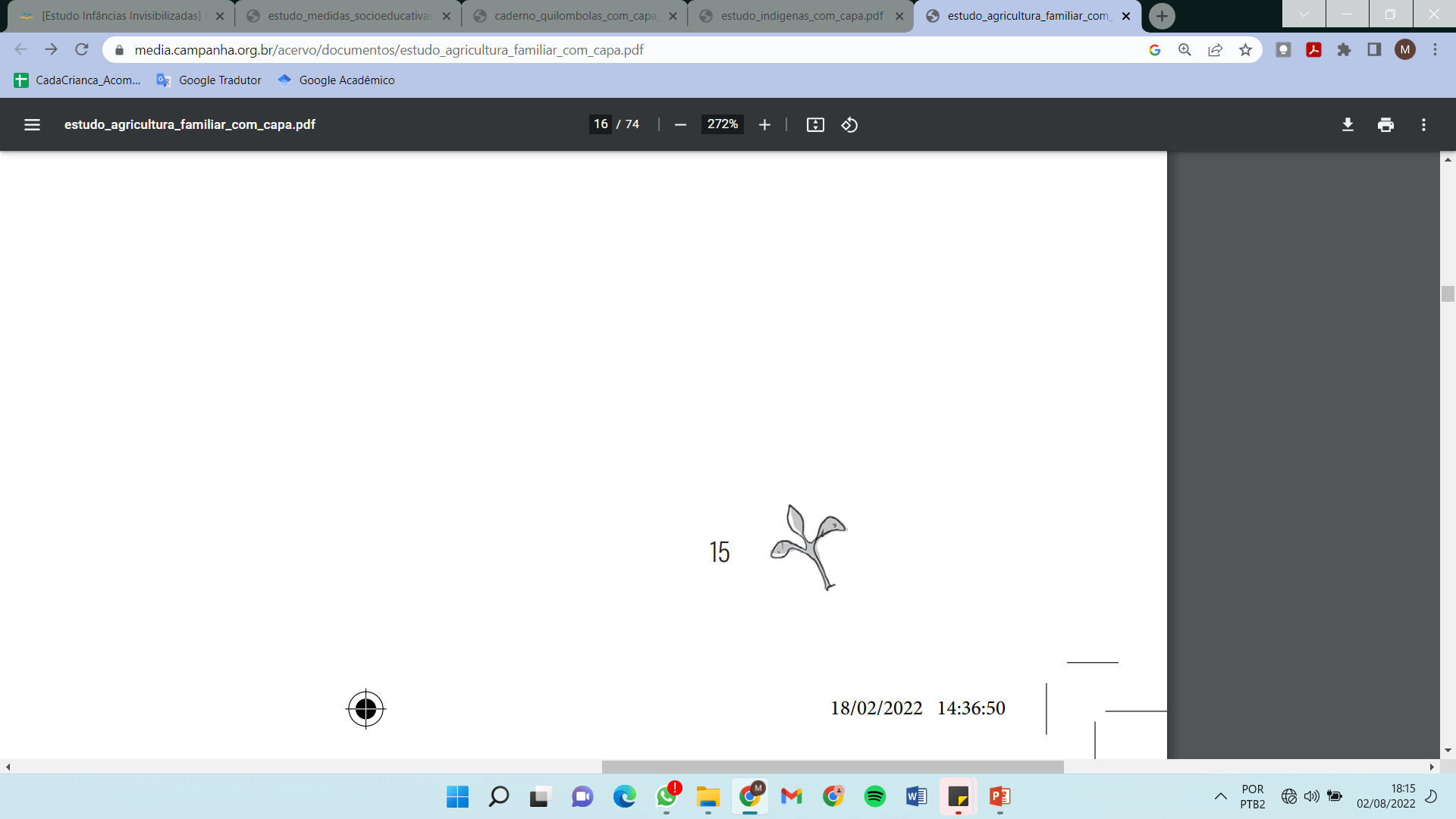 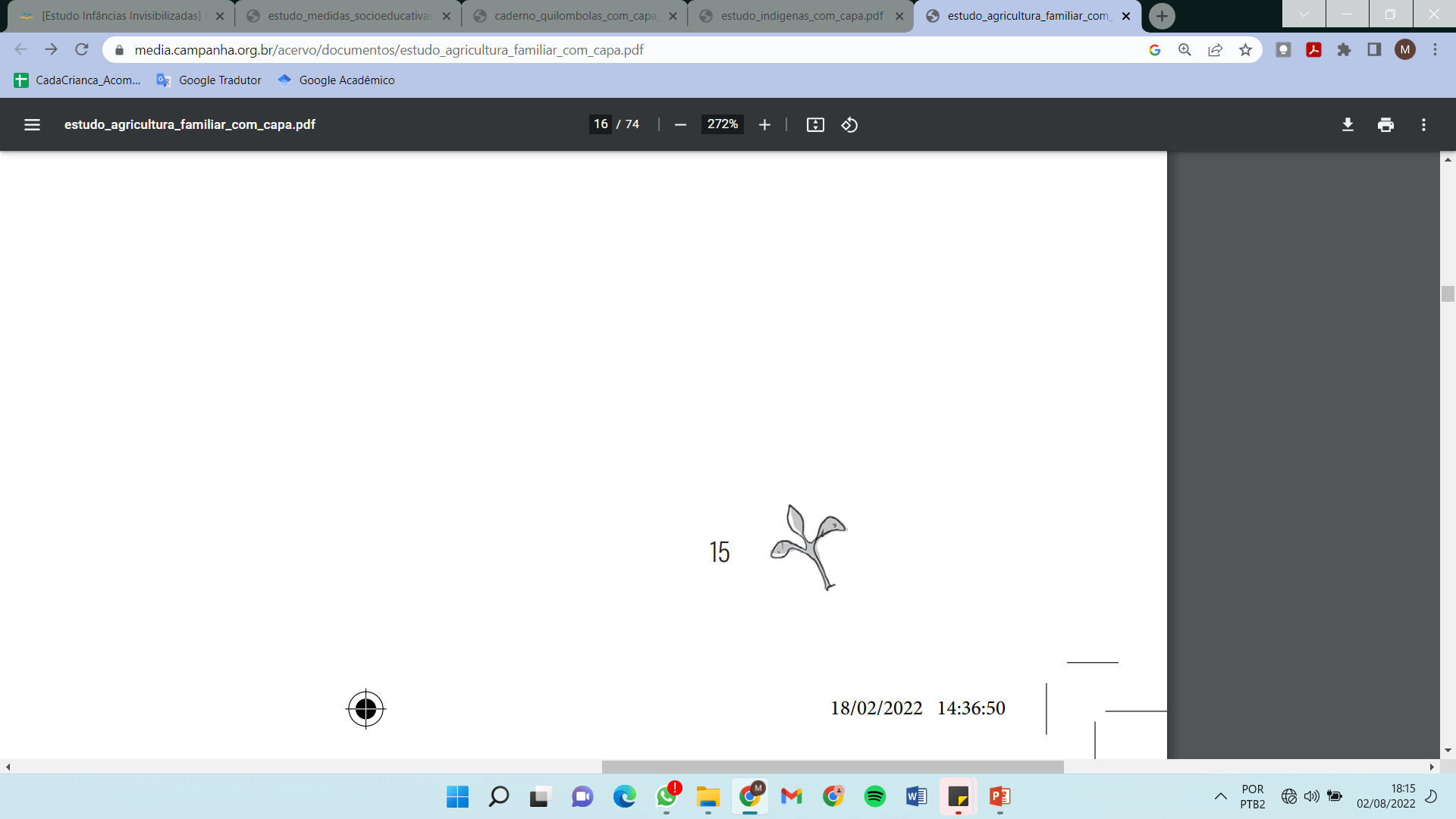 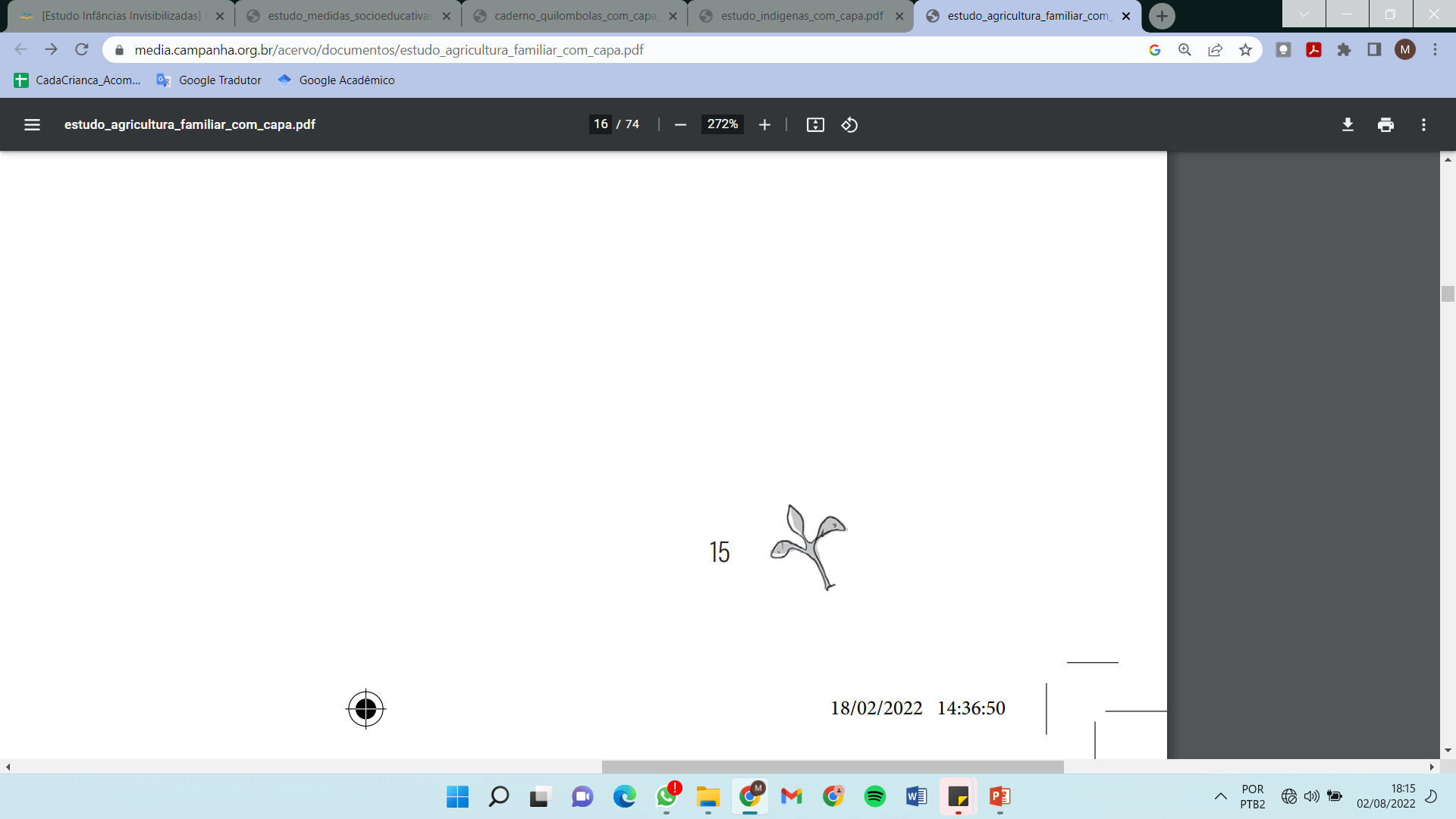 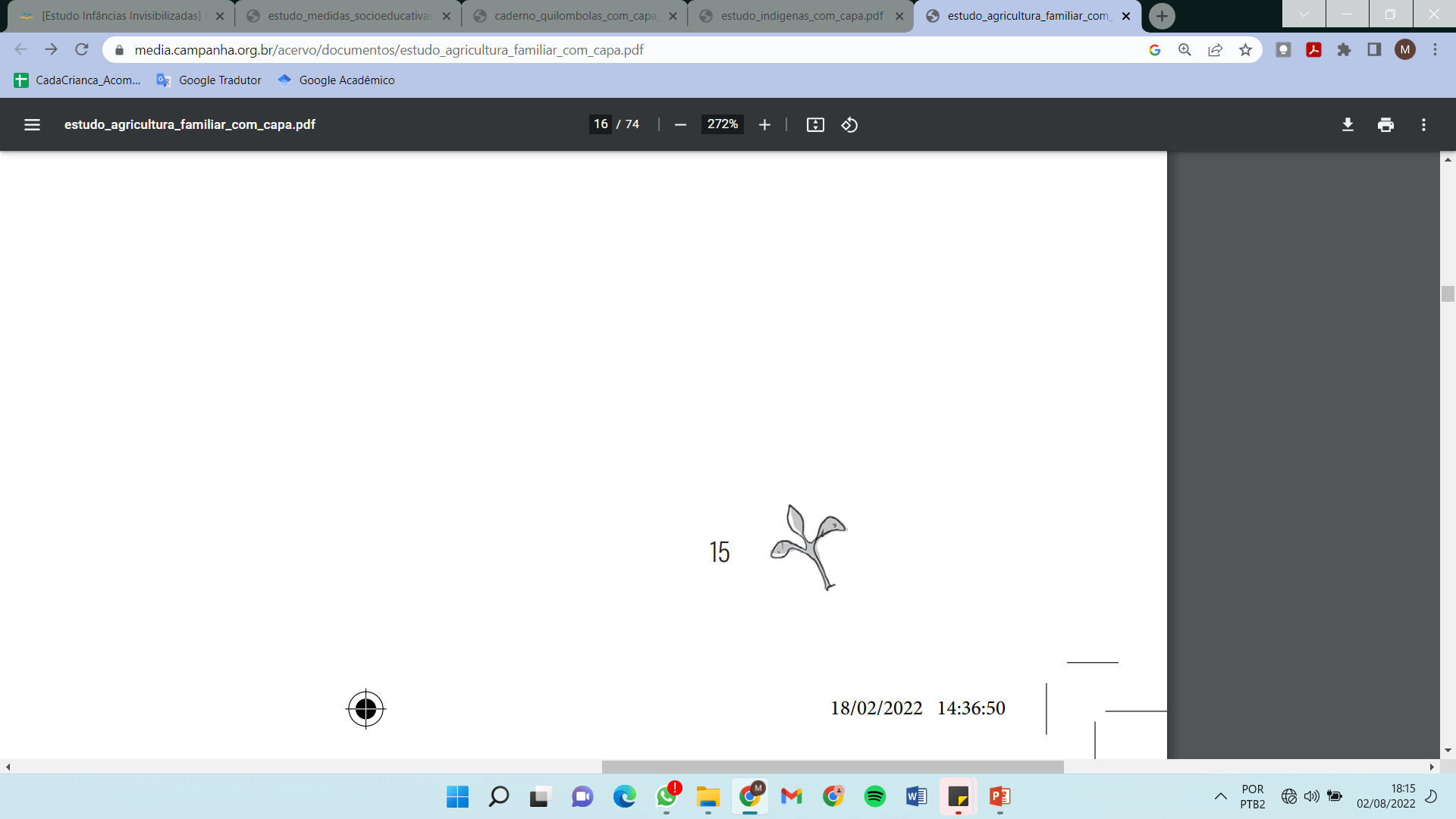 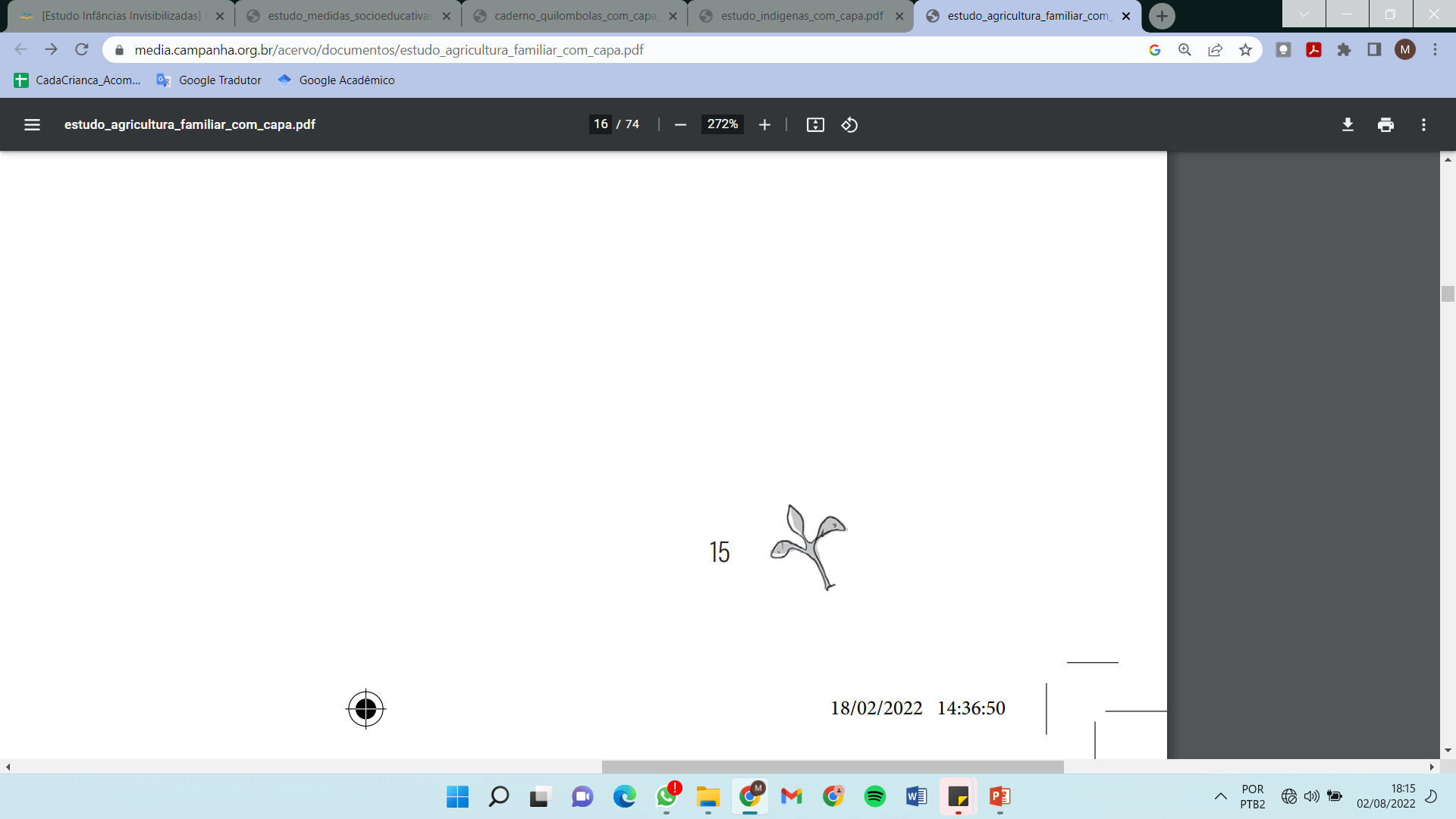 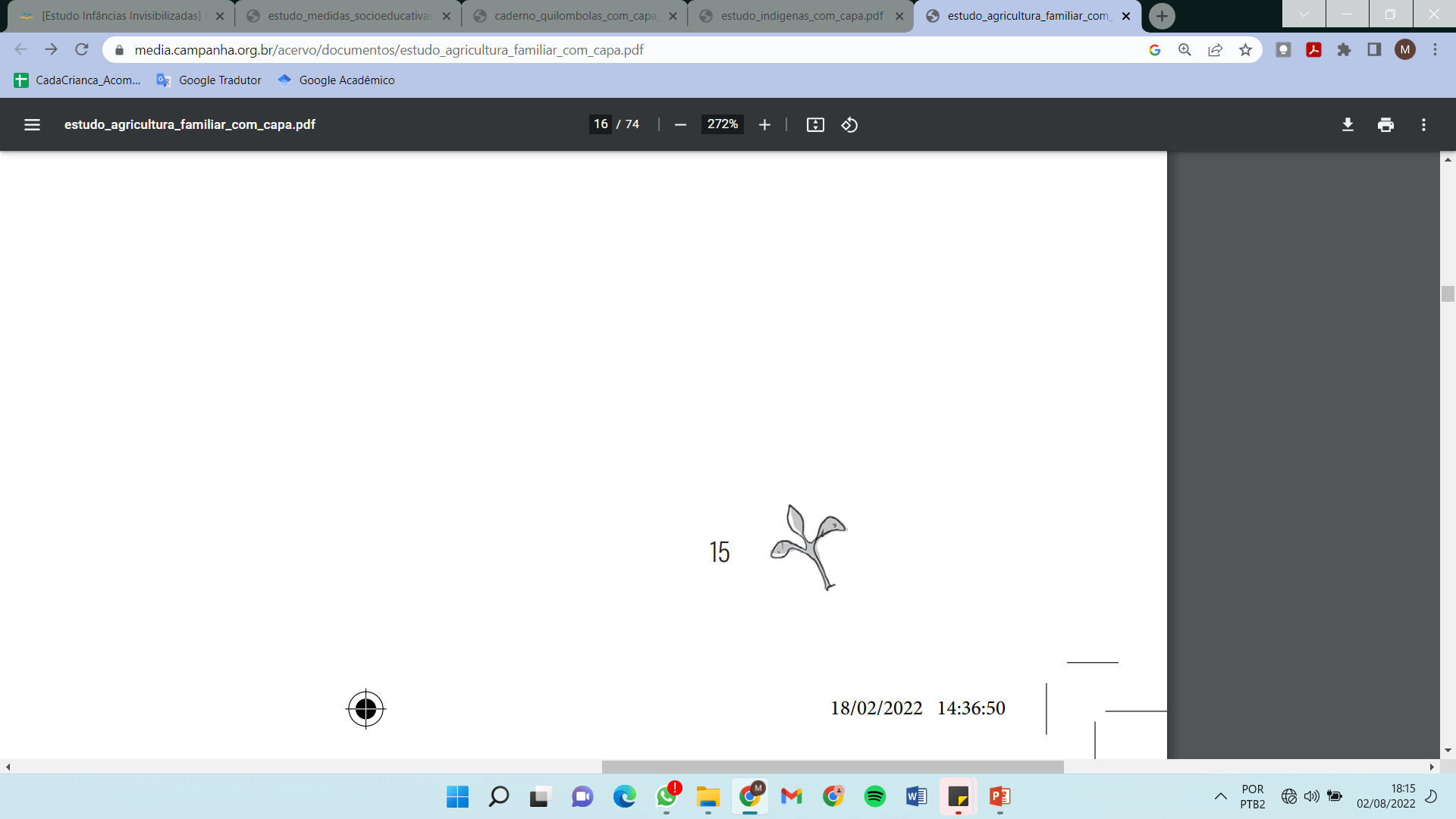 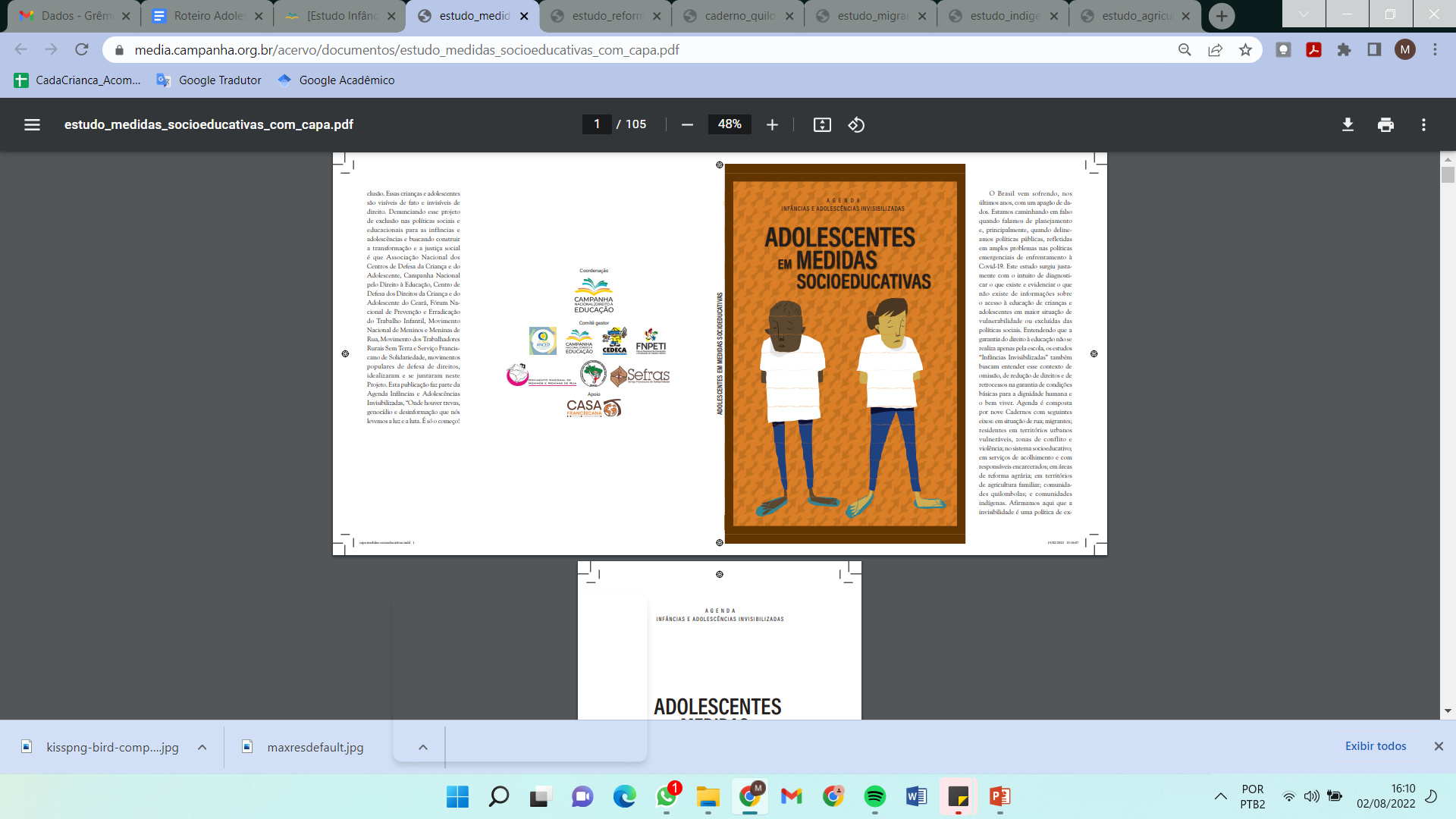 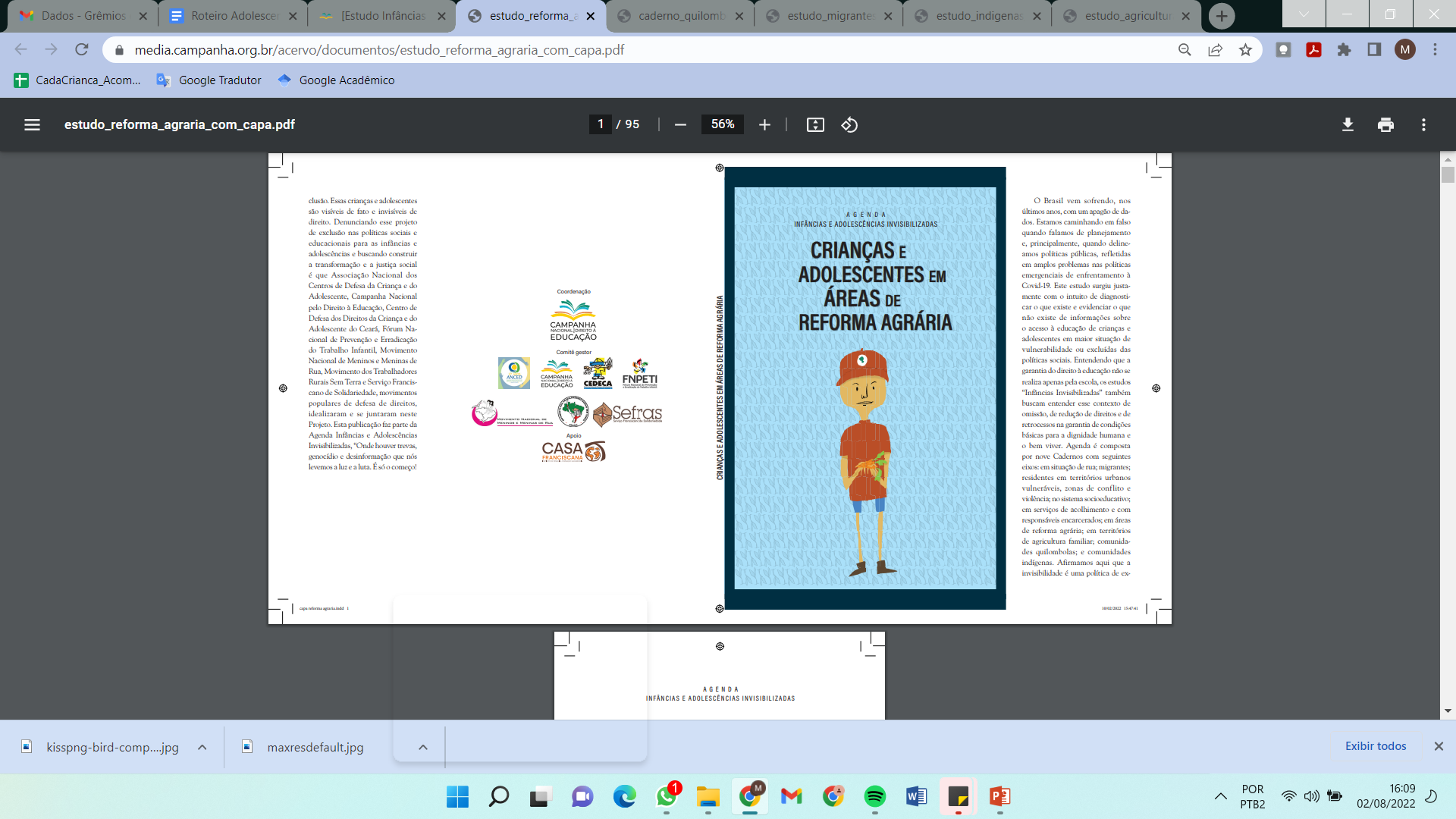 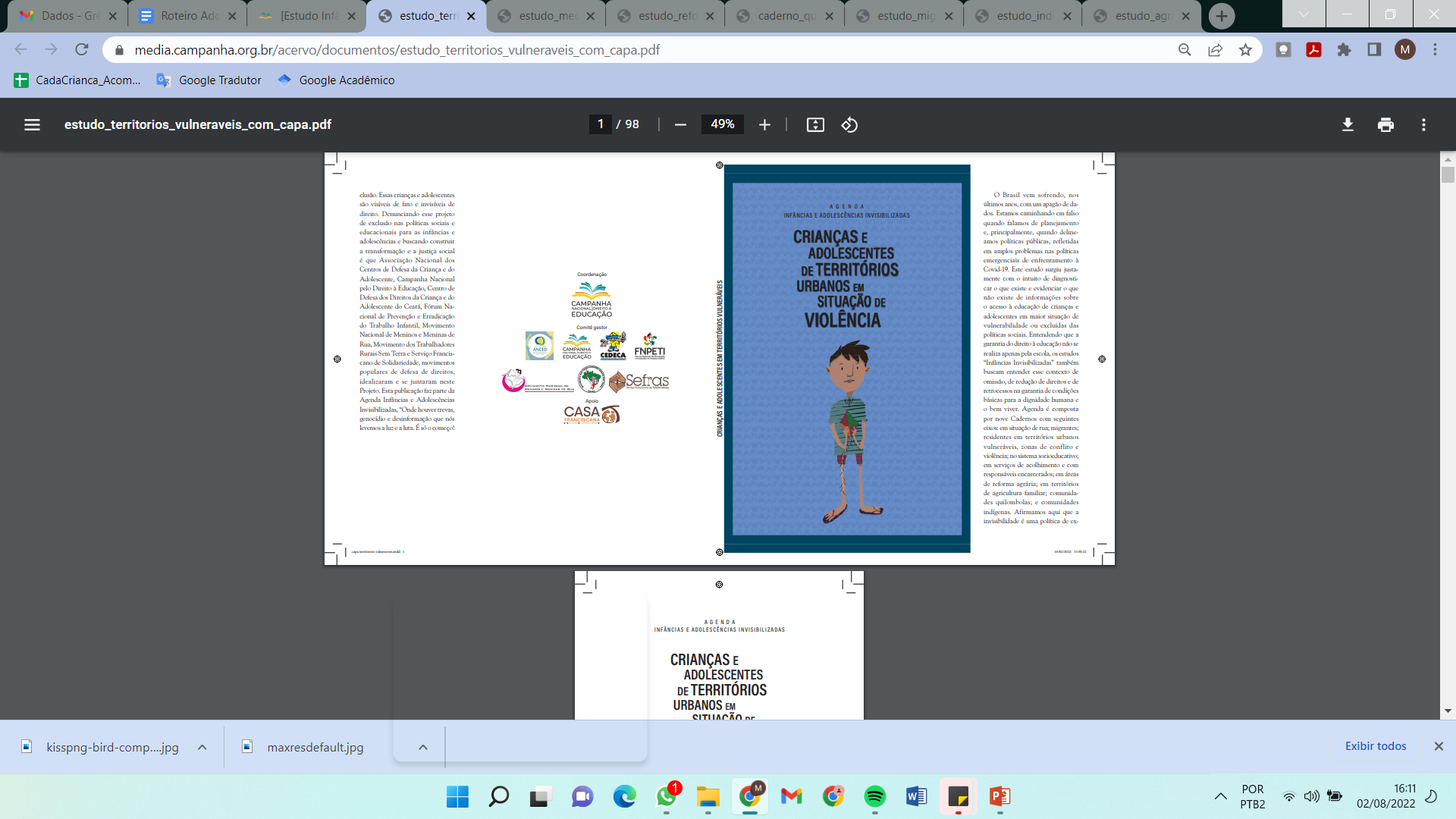 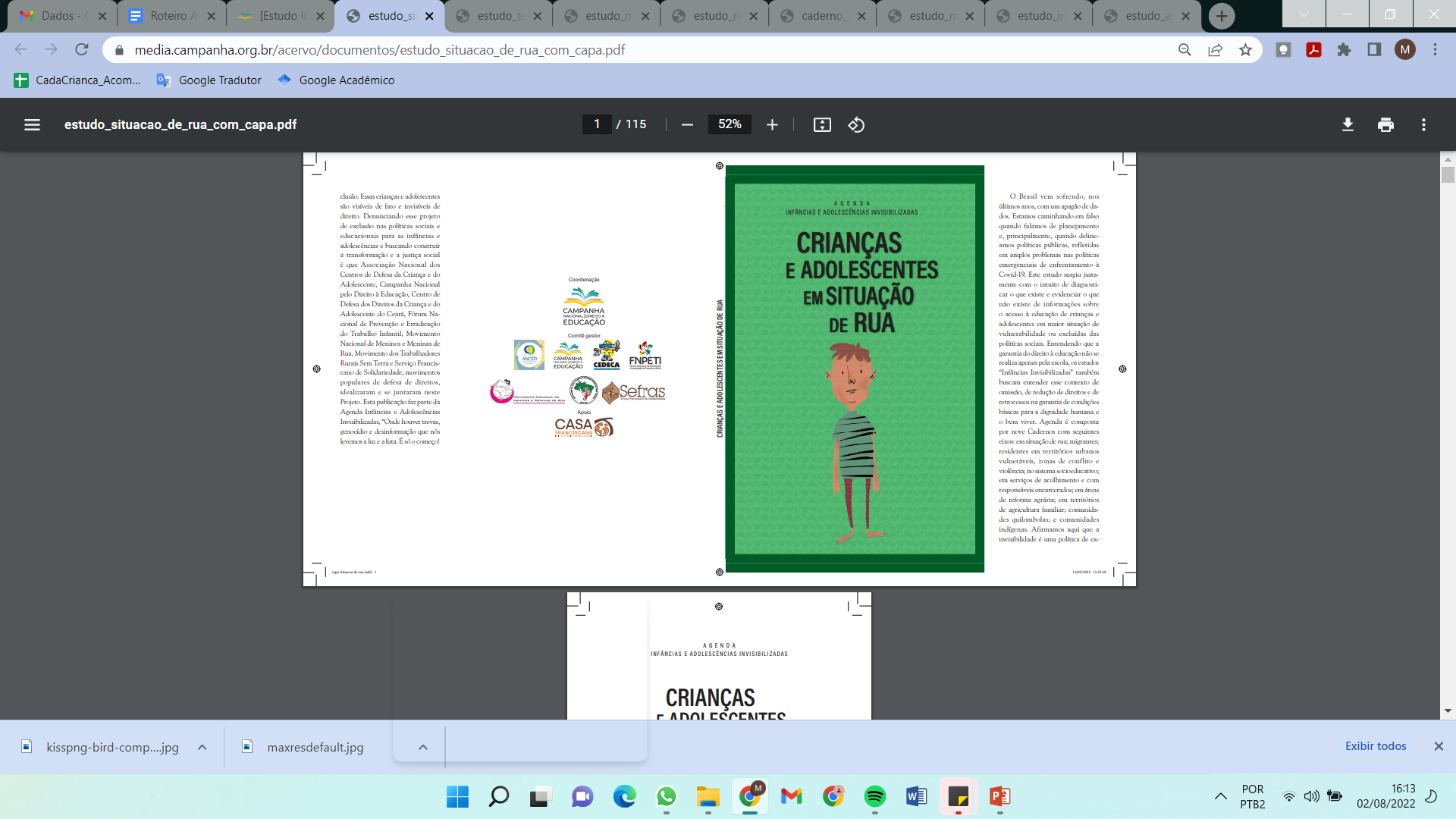 Estudos
Em 2022, foram produzidos 8 estudos que tiveram como tema norteador o direito à educação, no âmbito do Projeto Infâncias e Adolescências Invisibilizadas:
Crianças e adolescentes em situação de rua;
Crianças e adolescentes migrantes;
Crianças e adolescentes residentes em territórios urbanos vulneráveis, zonas de conflito e violência;
Adolescentes em cumprimento de medidas socioeducativas no sistema socioeducativo;
Crianças e adolescentes da Reforma Agrária;
Crianças e adolescentes da Agricultura Familiar;
Crianças e adolescentes indígenas;
Crianças e adolescentes quilombolas.
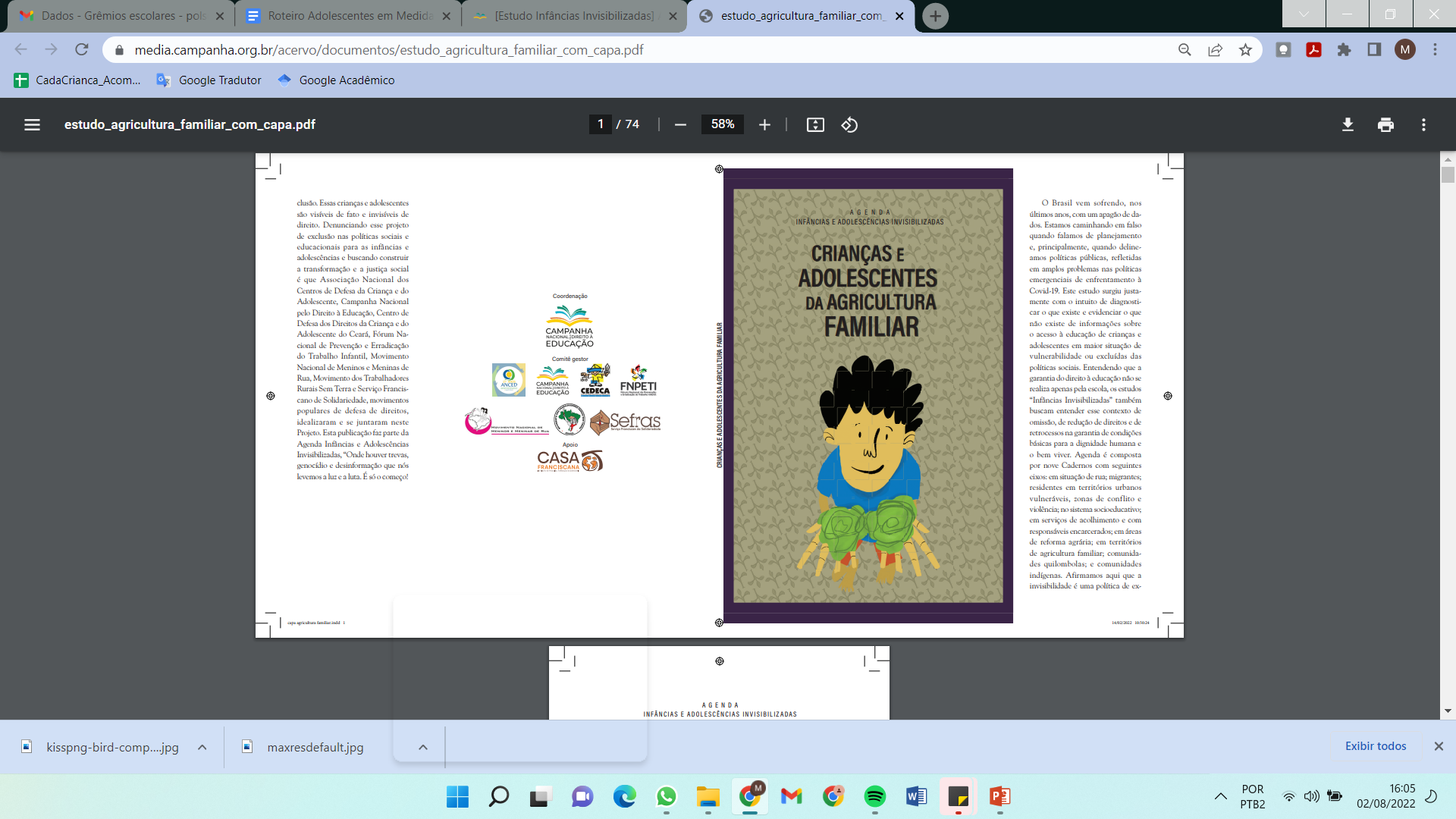 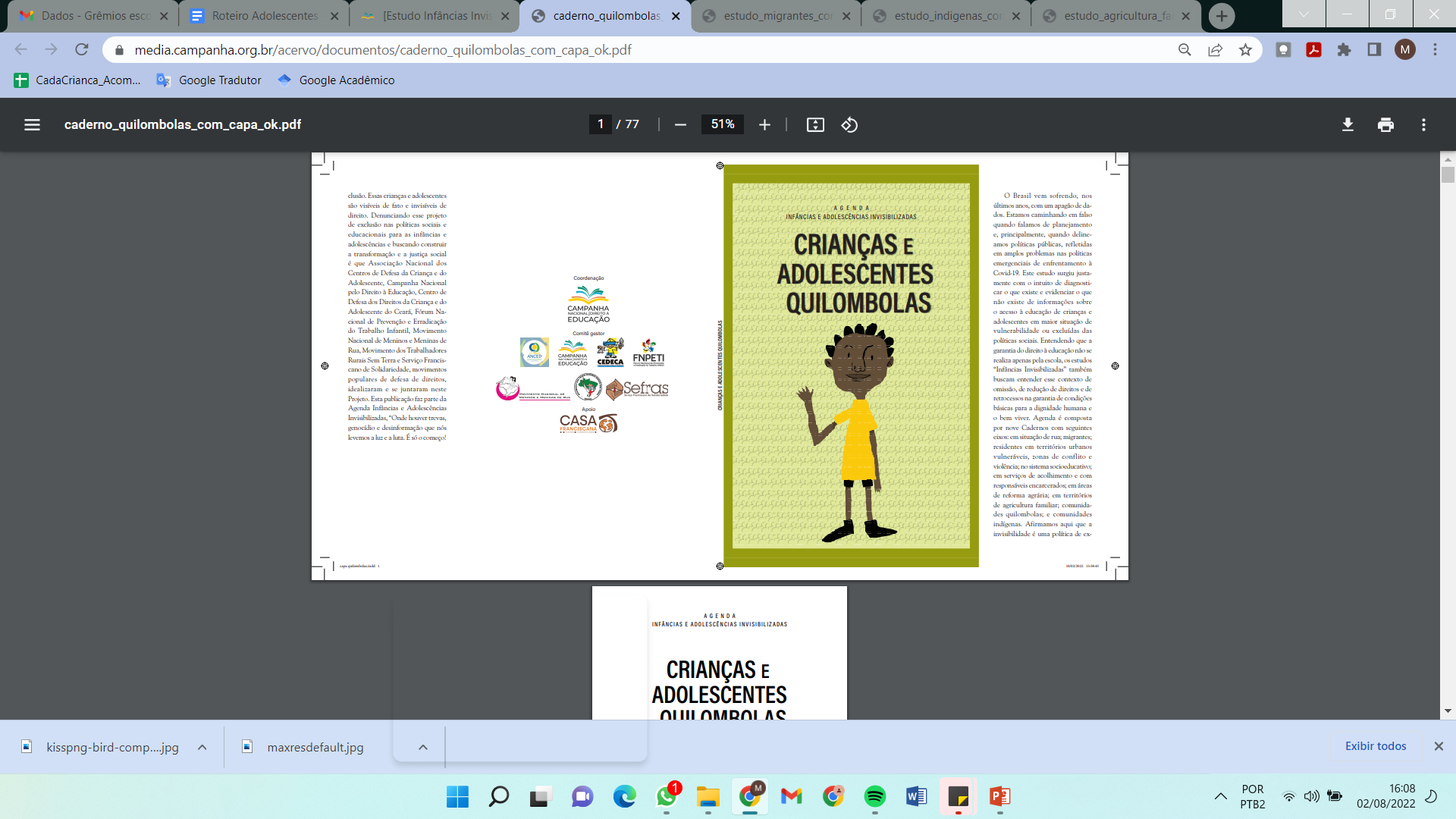 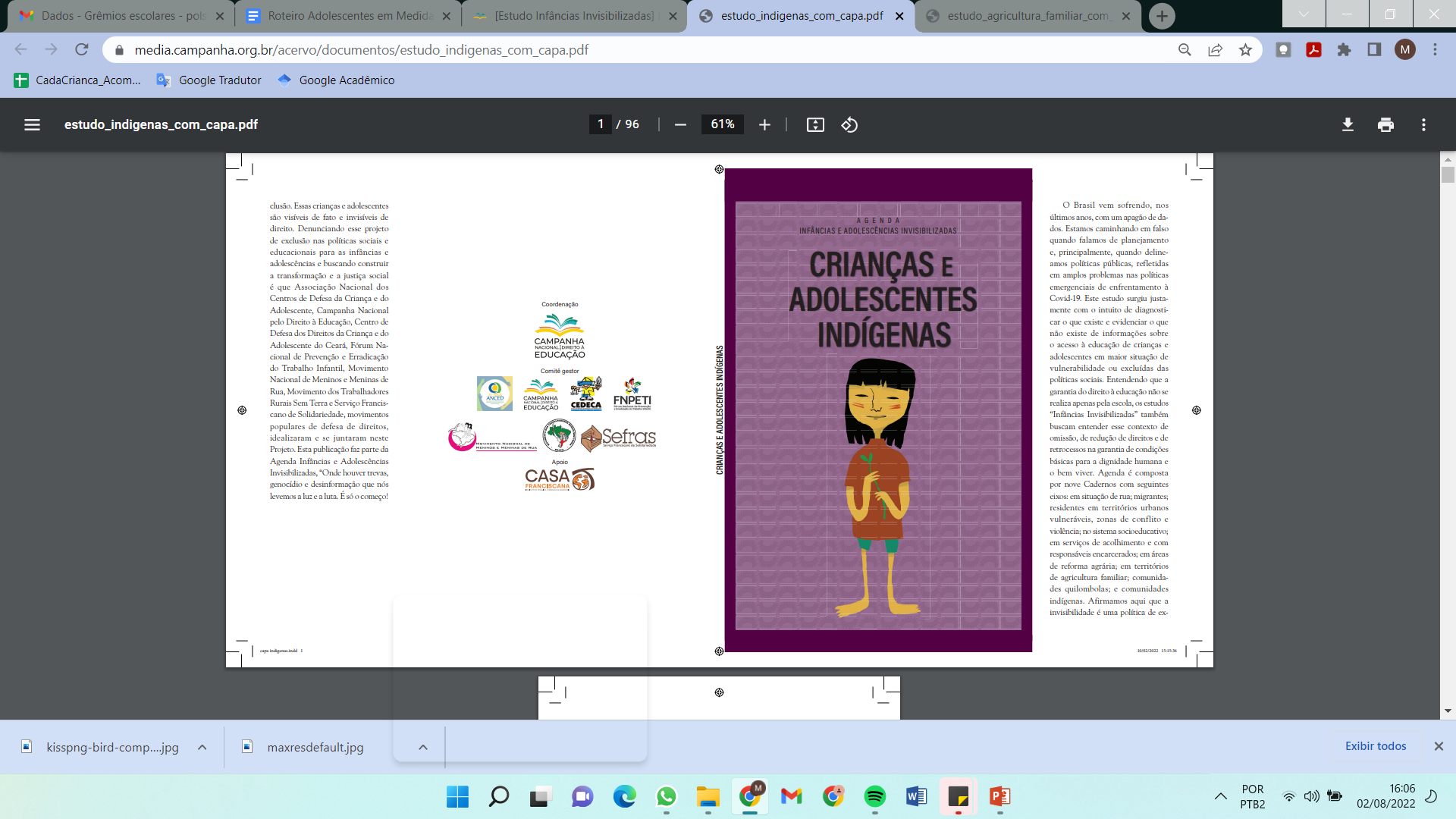 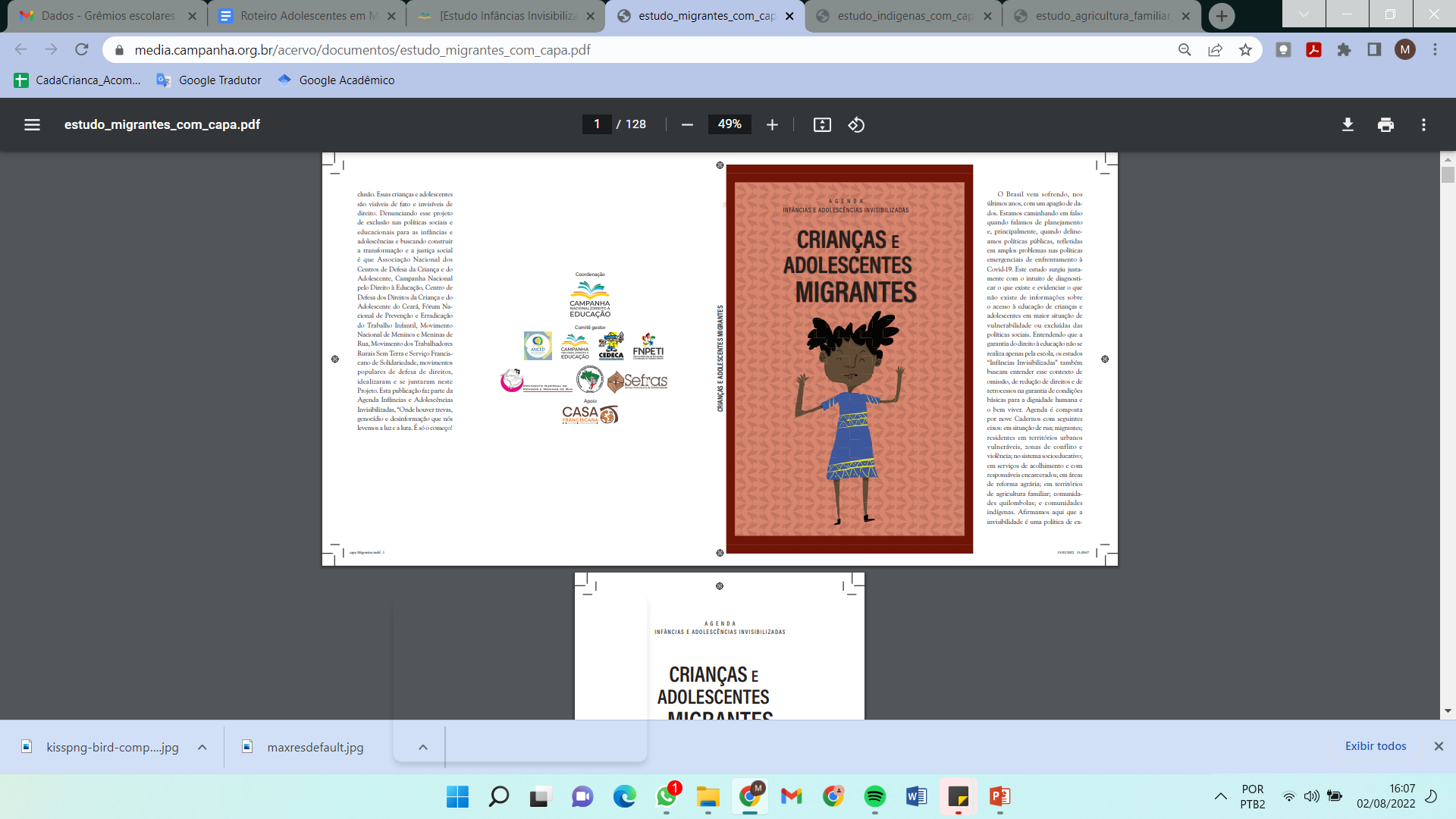 Da Invisibilidade para a Visibilidade
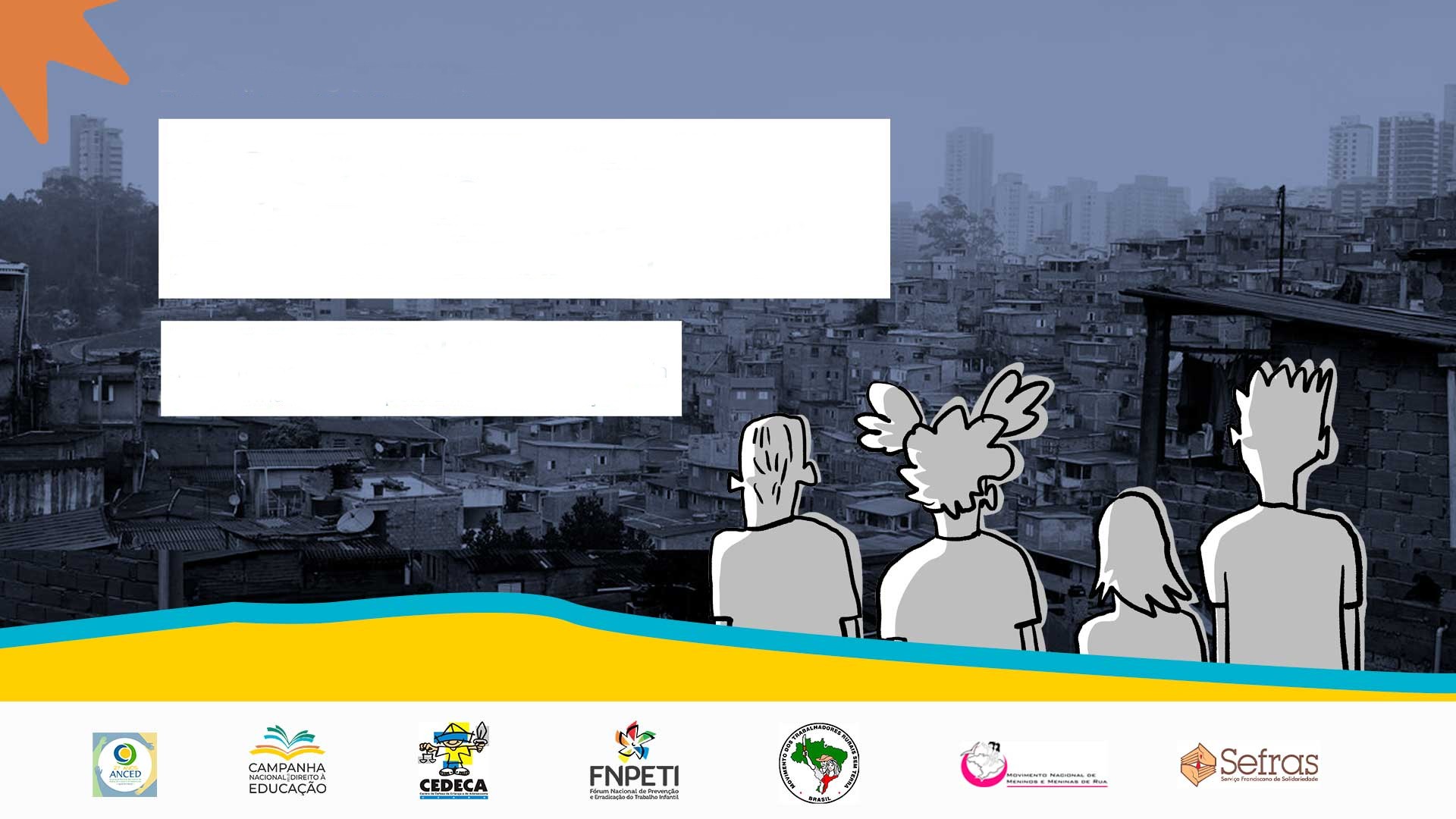 A Agenda Infâncias e Adolescências Invisibilizadas aponta para a ausência de dados, de legislação e de políticas públicas para as diferentes infâncias e adolescências existentes no país. 

E apesar de reconhecer a negligência do Estado como uma das causas dessa invisibilidade, provoca o debate sobre esta via de análise, convidando à reflexão sobre as infâncias e adolescências invisibilizadas a partir da condição de uma invisibilidade proposital, fruto de uma forma de gestão das populações pelo Estado. 

Os estudos sobre Crianças e Adolescências Indígenas e Quilombolas destacam a importância do debate sobre o direito à educação nestes contextos.
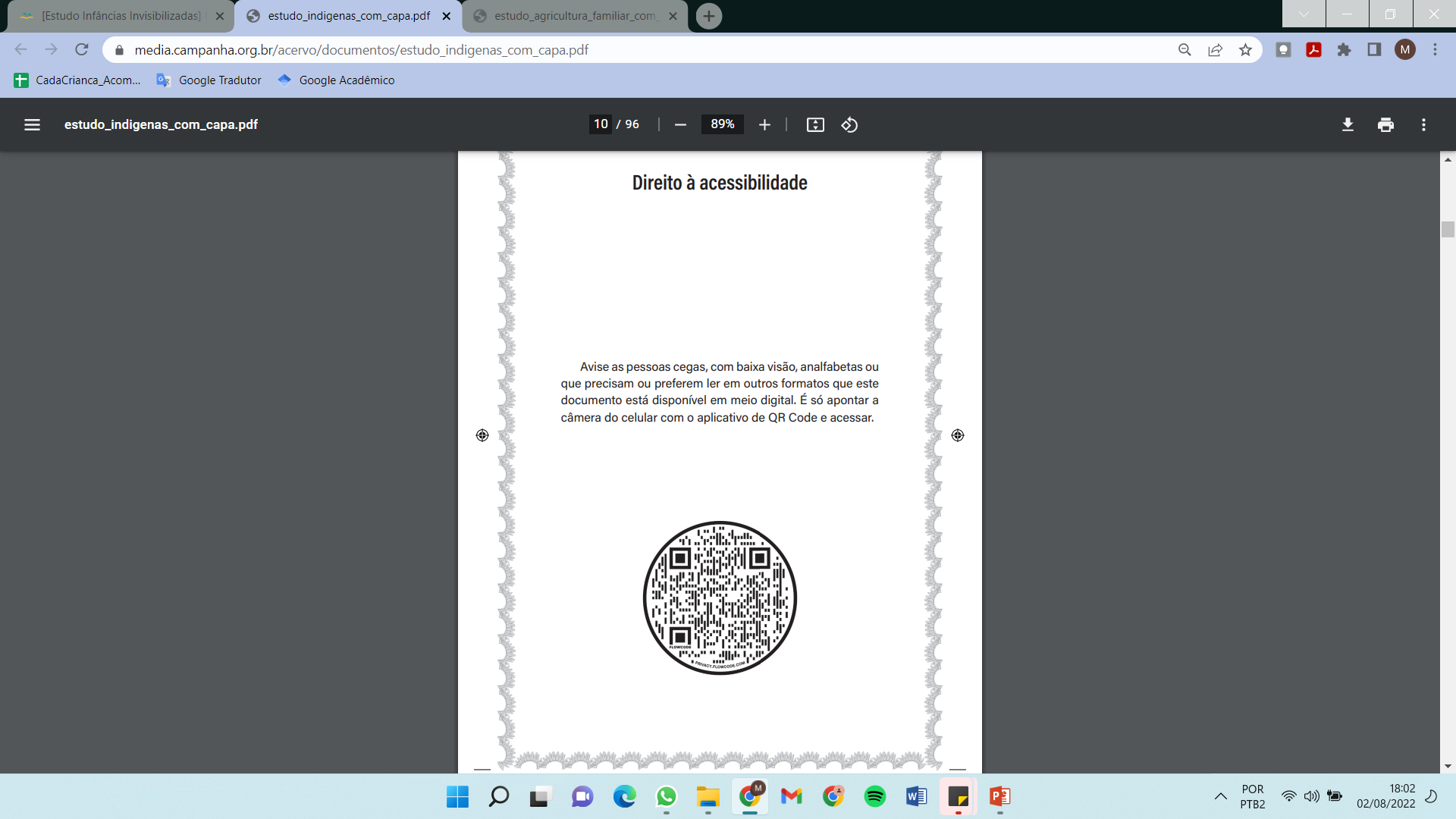 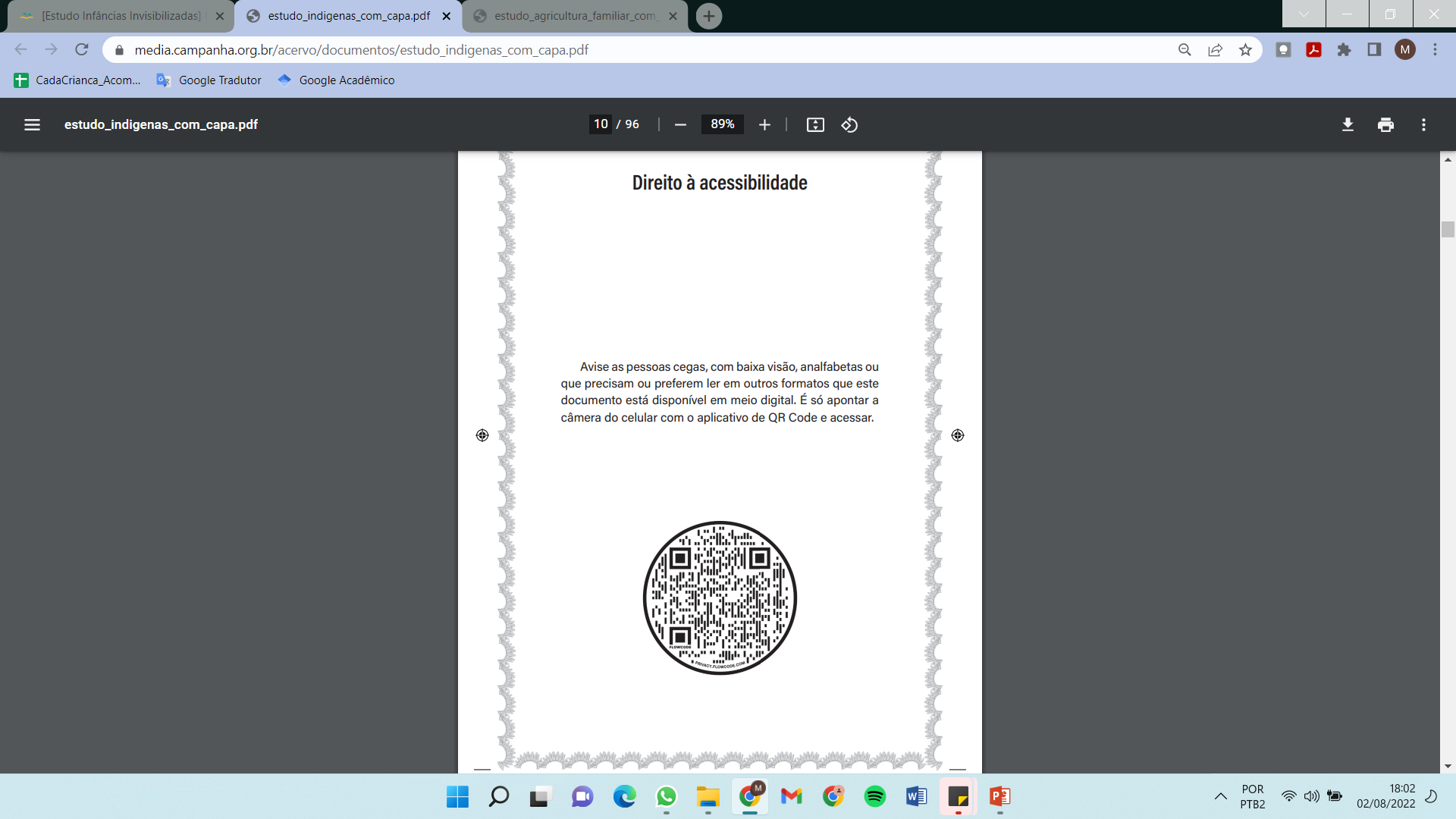 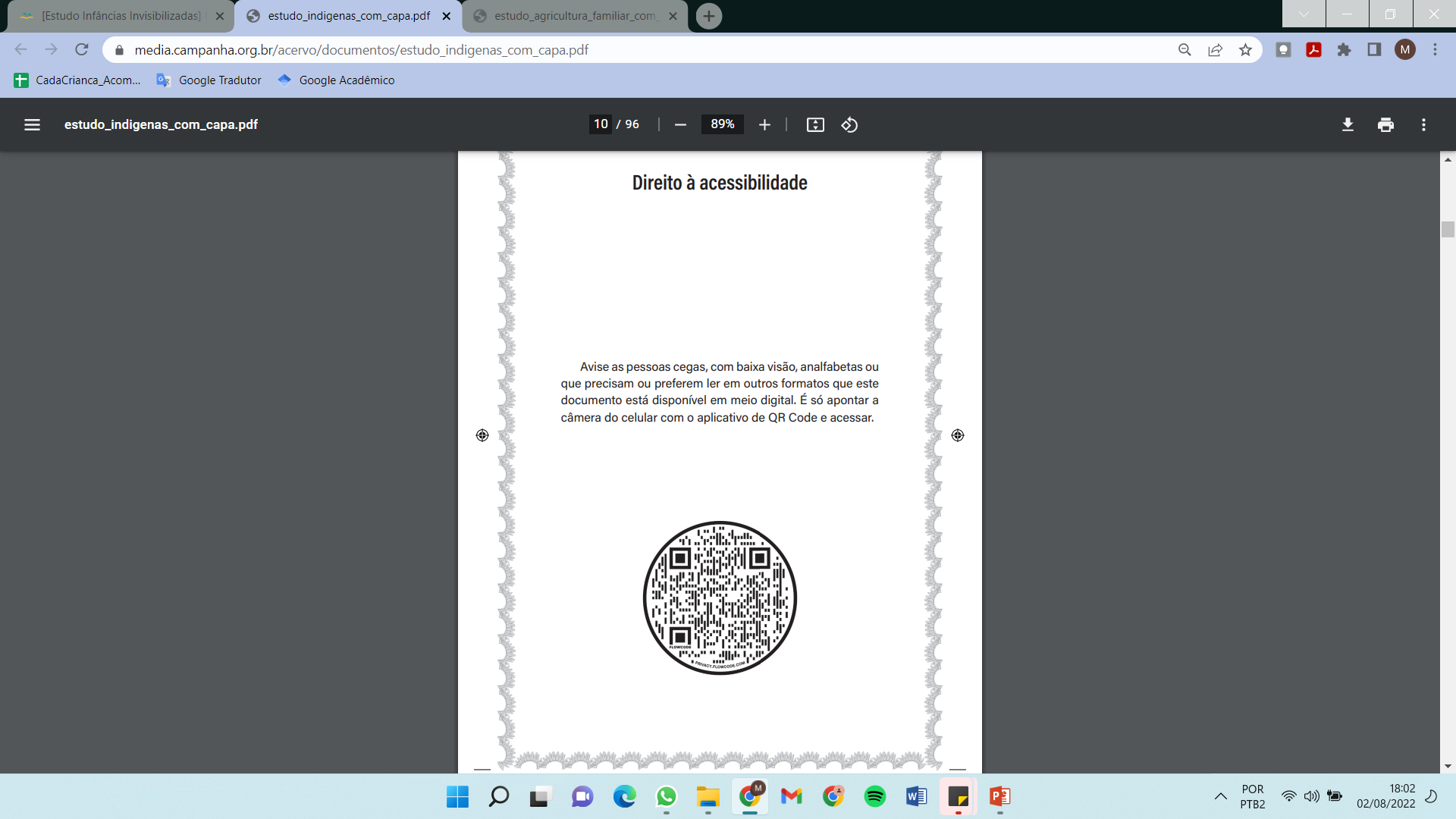 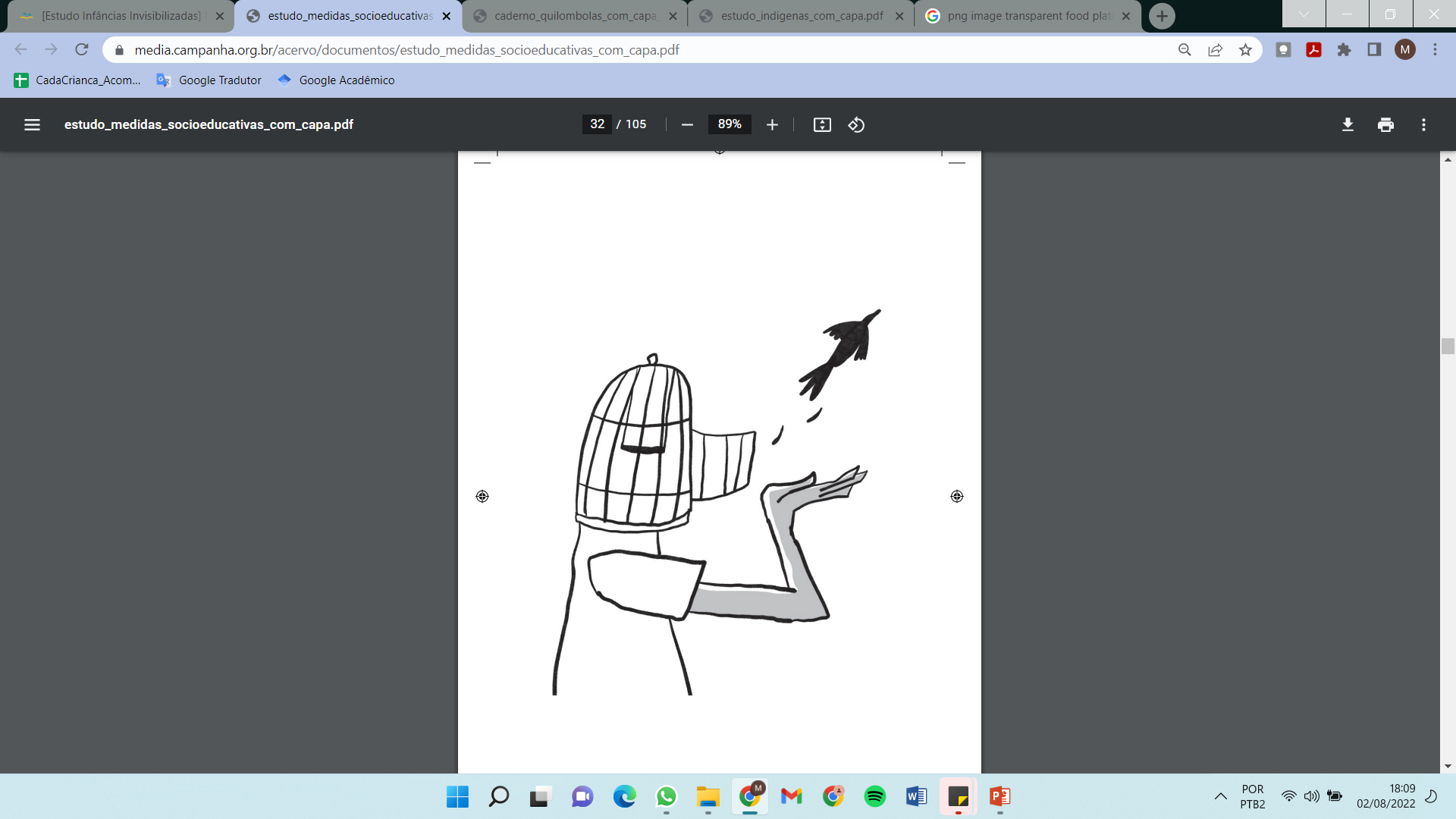 Dados e Informações sobre Crianças e Adolescentes  Quilombolas
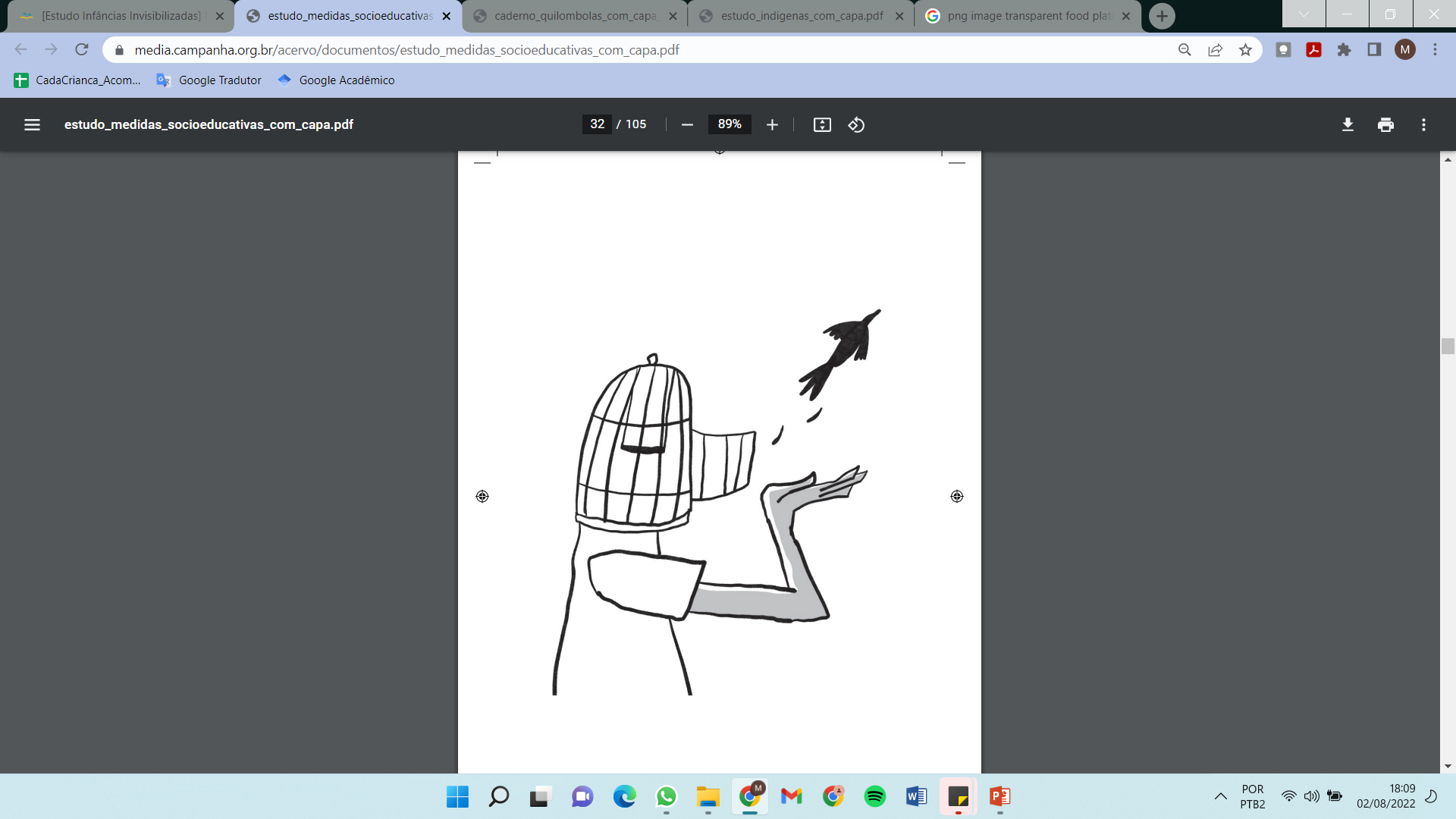 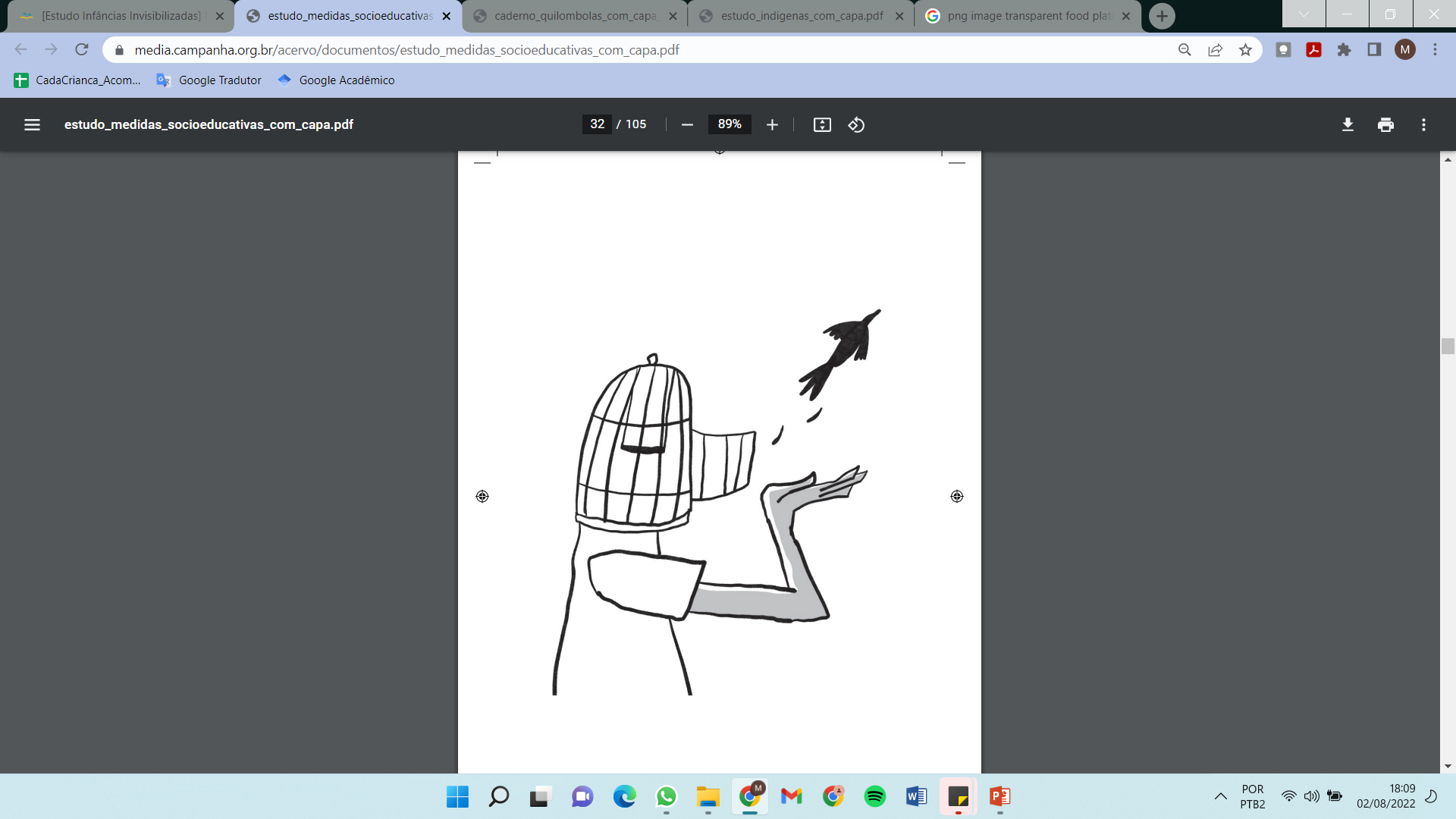 Em relação à população Quilombola, o problema inicia-se pela ausência de uma legislação específica que assegure os direitos das crianças e adolescentes quilombolas no Brasil. 

Além da ausência de menção a esse grupo no artigo 227 da Constituição Federal que estabelece como dever da família, do Estado e da sociedade a garantia do direito à vida, à saúde, à alimentação, entre outros, as crianças quilombolas não foram visibilizadas nos termos da Convenção Direitos da Criança, ratificada em 1990, nem em normativas posteriores, como o Marco Legal da Primeira Infância. Isso é, por si só, um exemplo de processos de invisibilização de crianças e adolescentes quilombolas. 

A única forma de obter informações sobre as crianças quilombolas é a partir dos dados fragmentados e escassos que revelam, em maior parte, a realidade de suas famílias.
De acordo com o mapeamento realizado pelo IBGE, existem pelo menos 5.972 localidades quilombolas no território nacional. Contudo, as informações divulgadas pela Conaq divergem desse número. De acordo a Conaq, existem 6.330 comunidades filiadas à organização. 

O censo escolar de 2020, assim como os levantamentos referentes aos anos de 2019 e 2018, não destaca as informações sobre as crianças, os jovens e o número de matrículas nas escolas quilombolas. Os dados disponíveis mais recentes referem-se ao ano de 2017, período em que, no Brasil, foram registradas 242.473 matrículas na educação básica em áreas remanescentes de quilombos. 

A situação configura um apagamento que impacta negativamente a produção de políticas públicas voltadas para as infâncias e as juventudes quilombolas
Dados e Informações sobre Crianças e Adolescentes  Quilombolas
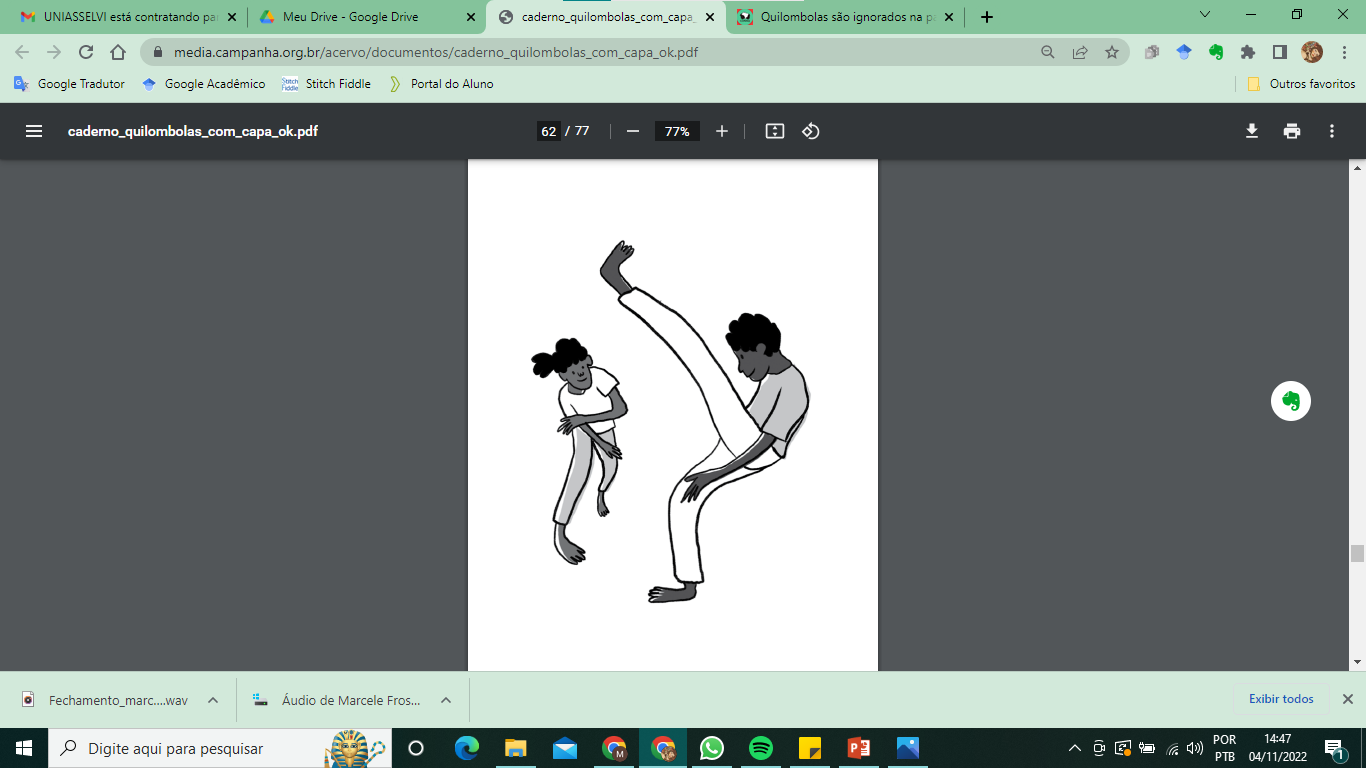 Até hoje, a realidade dessas crianças e adolescentes ainda é marcada pelo fechamento das escolas em seus territórios, pela precarização na contratação de professoras e professores, e pela não implementação das leis e direitos relacionados à educação escolar quilombola, além da invisibilidade nos dados demográficos

Ao destacar que essas infâncias estão expostas aos impactos de marcadores sociais como gênero, raça e classe, a Conaq e a Terra de Direitos apontam para o fato de que essas crianças têm sido vítimas de abusos, como a violência sexual e a retirada forçada dos núcleos familiares

A reversão desse quadro é um desafio a ser encarado pela sociedade brasileira como um todo. Um projeto extenso, mas necessário e possível.
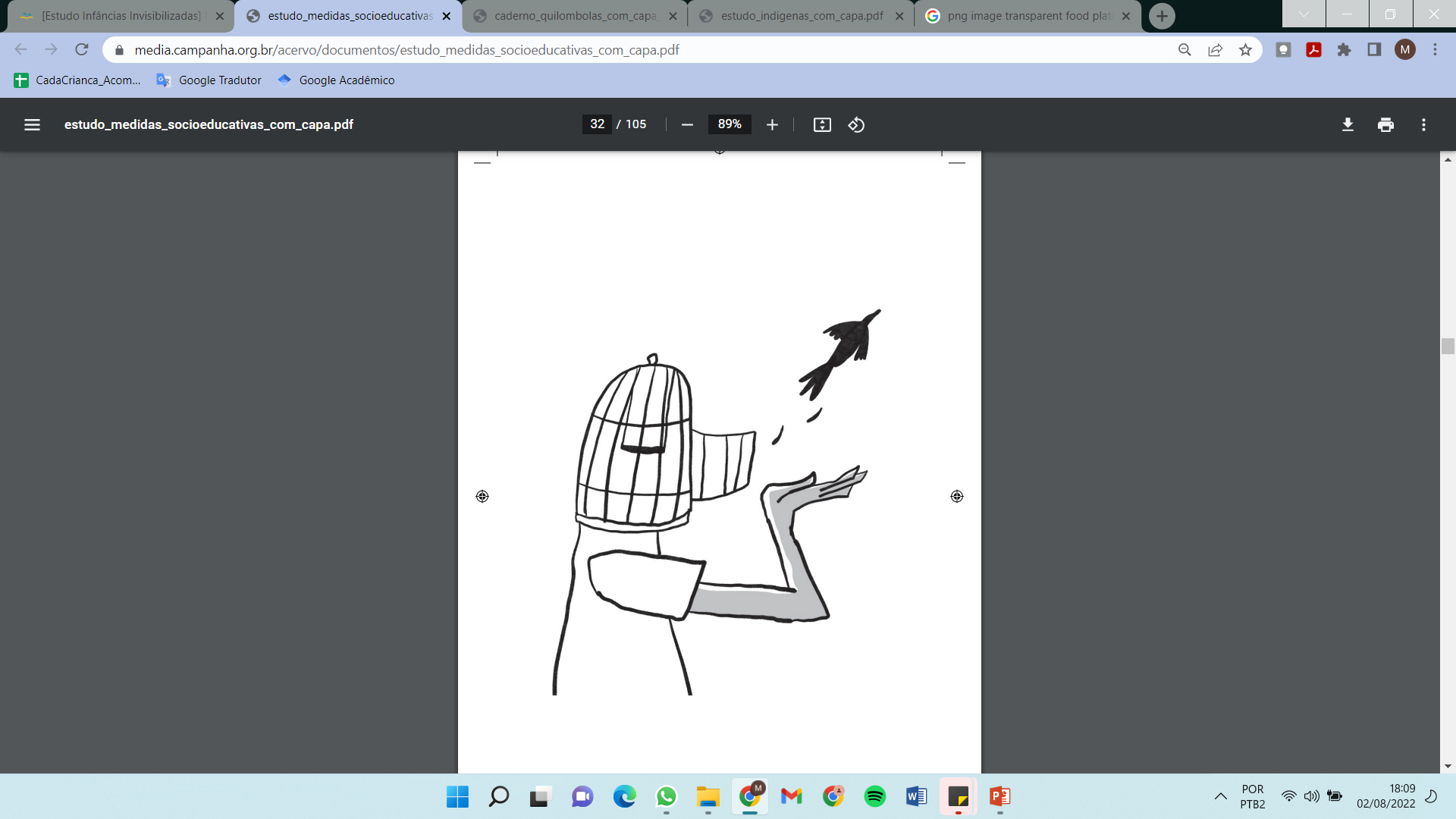 Dados e Informações sobre Crianças e Adolescentes Indígenas
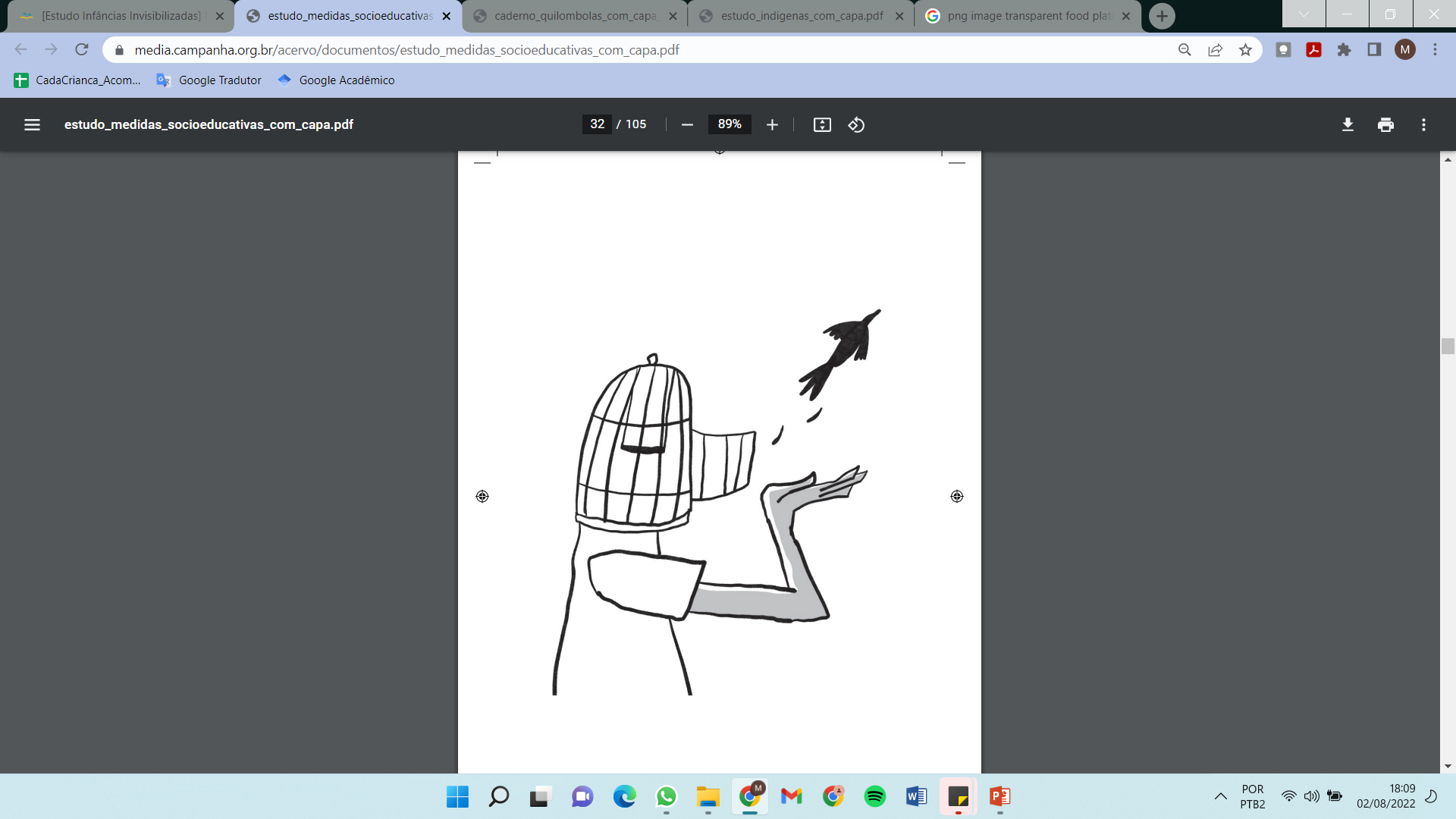 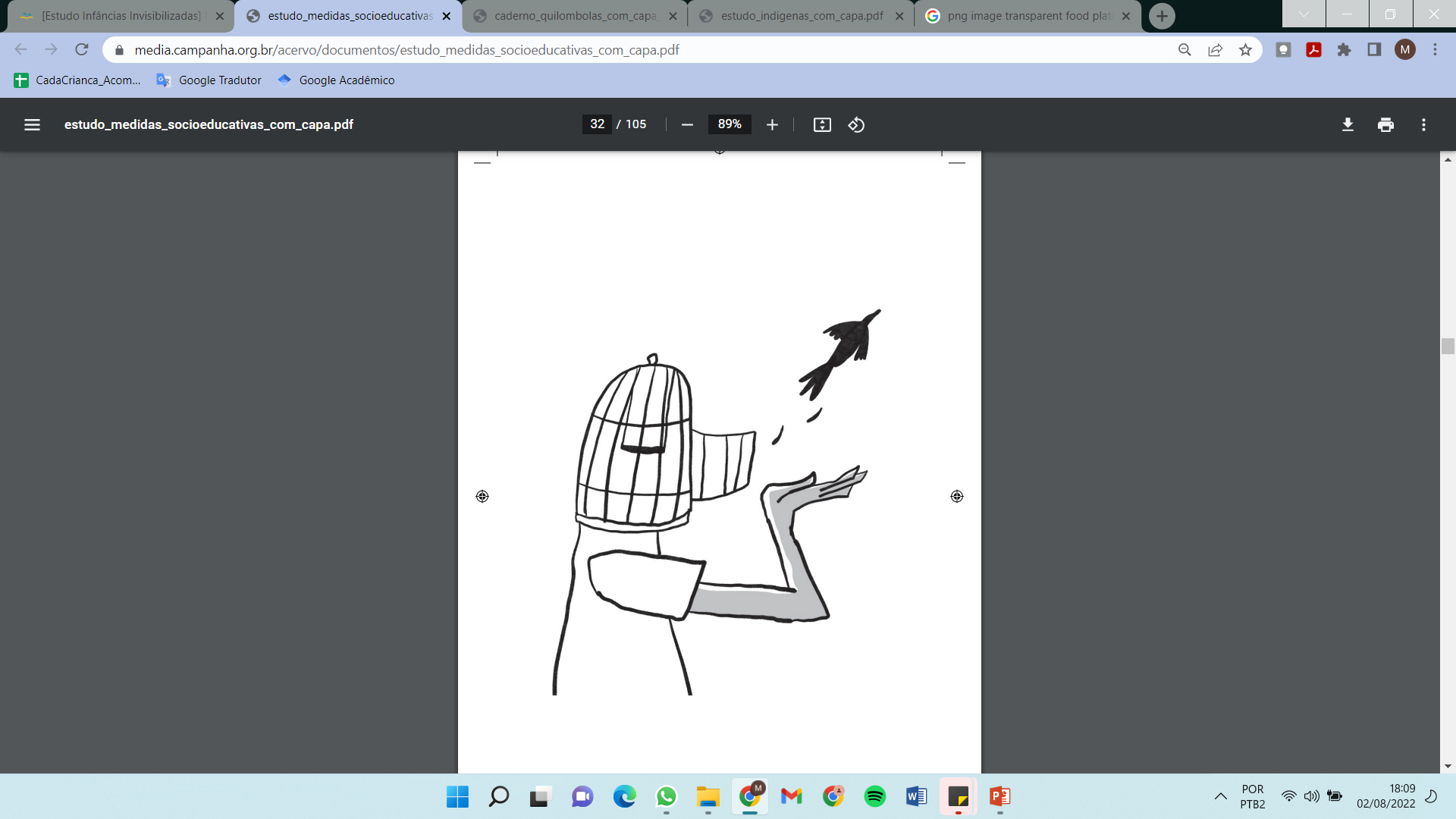 Em relação à população Indígena, o problema para assegurar direitos está relacionado principalmente com o cumprimento da legislação existente para assegurar os direitos das crianças e adolescentes quilombolas no Brasil. 

Na LDB, a Educação Escolar Indígena é definida como obrigação dos Estados e Municípios, devendo ser bilíngue e intercultural. Como característica principal, a educação escolar indígena deveria ser diferenciada das demais escolas do Brasil. A partir disso, foram pensados cursos de formação em nível médio e superior para professores indígenas, oferecidos nas universidades públicas do Brasil. Porém. existe ainda uma lacuna considerável entre garantir a diferença étnica aos indígenas e repassar essa garantia para a sociedade nacional, através de lei.

Os povos indígenas foram fortemente impactados pela pandemia de Covid-19 e, consequentemente, o que inclui crianças e adolescentes.
Mesmo o Conanda tendo regulamentado o ECA para as especificidades indígenas, ainda há muito desconhecimento e desentendimento com relação aos processos de escolarização e modalidades de trabalho dos povos indígenas..

Os dados do Censo Escolar 2019 apontam que o Brasil tem 3. 371 escolas em Terras Indígenas , com 253.117 matrículas em 427 municípios. Dessas escolas, 59,3% têm água potável, 96,9% têm banheiros, 57% têm energia elétrica e 66,1% têm esgoto. Das 3371 escolas indígenas registradas no Brasil, 539 estão no norte do país.

Pesquisas identificaram as dificuldades para que a educação inclusiva aconteça nos territórios indígenas e nas escolas em que essa população se matricula. O descaso do poder público para efetivar, de fato, a educação inclusiva é apontada como um dos principais obstáculos para sua realização.
Dados e Informações sobre Crianças e Adolescentes Indígenas
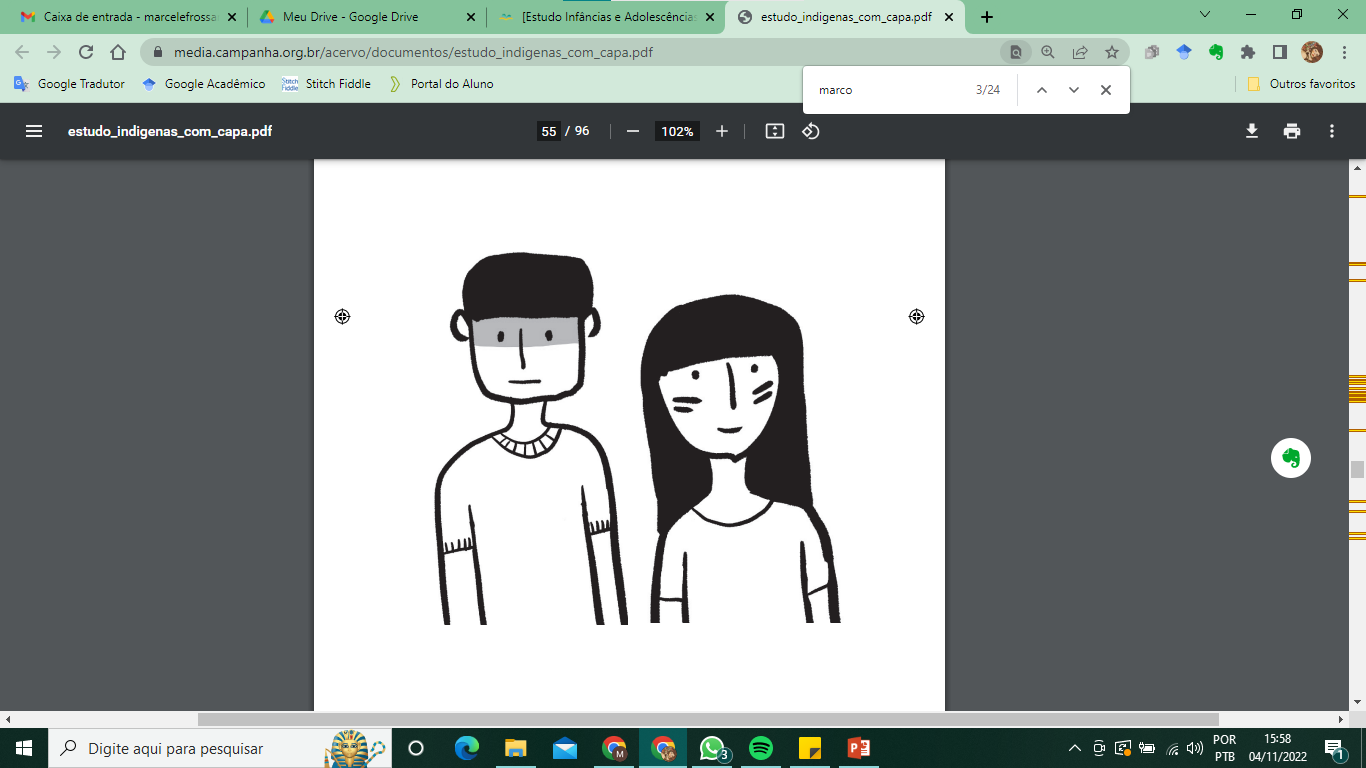 Esse cenário se agrava quando consideramos as atuais tentativas de alterar as leis para educação inclusiva produzidas pelo atual governo federal e exige atenção e monitoramento redobrados para que se torne implementada de fato.

A luta pelo direito à educação para crianças indígenas e quilombolas está diretamente relacionada com a luta pela terra e tem sido fortemente impactada pelas ações do atual governo, como a tese do “marco temporal” de revisão da legislação que assegura a demarcação de territórios. 

É preciso que haja mais informações, mais transparência e maior facilidade de acesso aos dados de gastos públicos com a educação escolar indígena; e também que esses dados sejam detalhados por regiões, estados, faixas etárias, gênero.
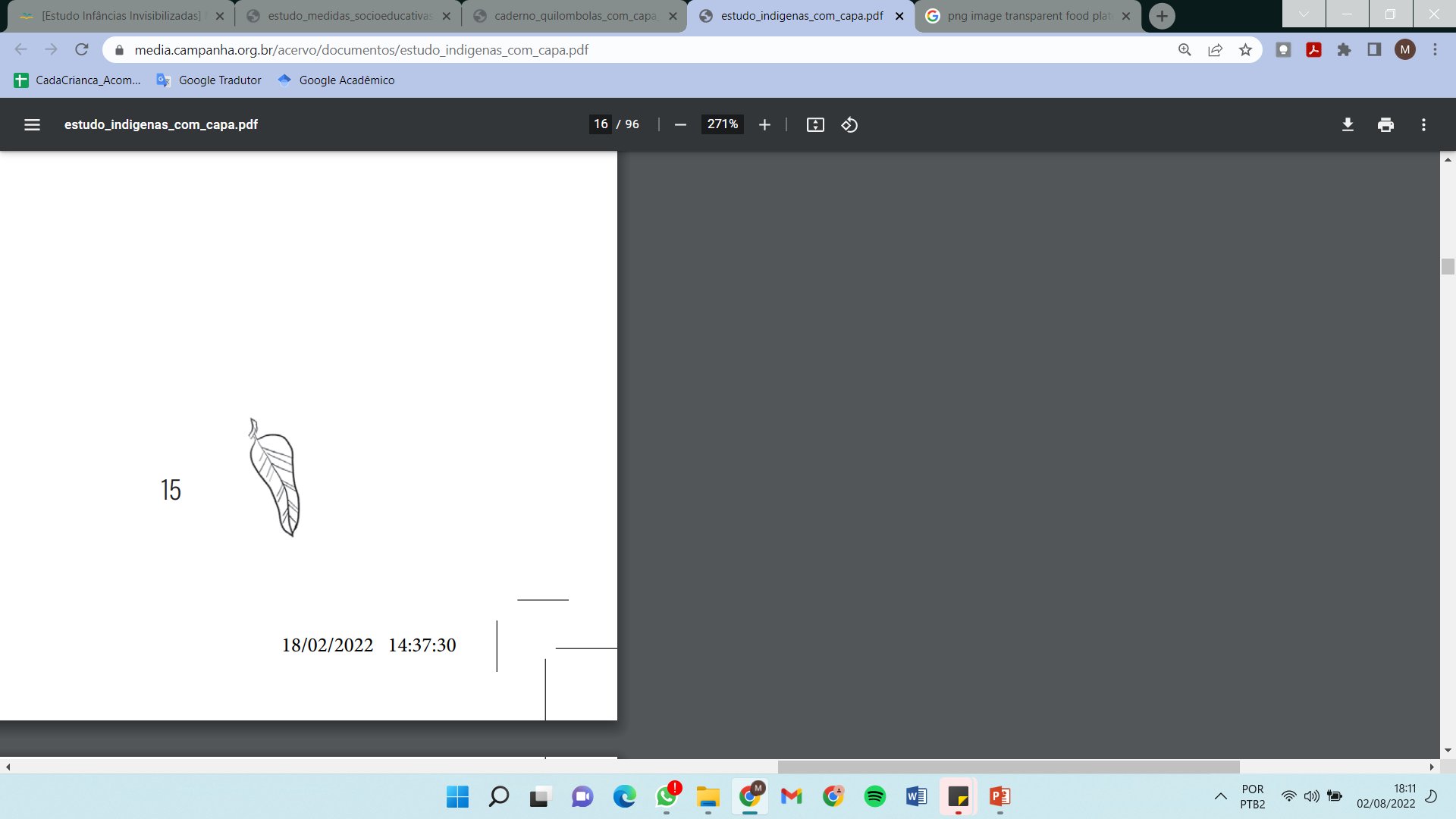 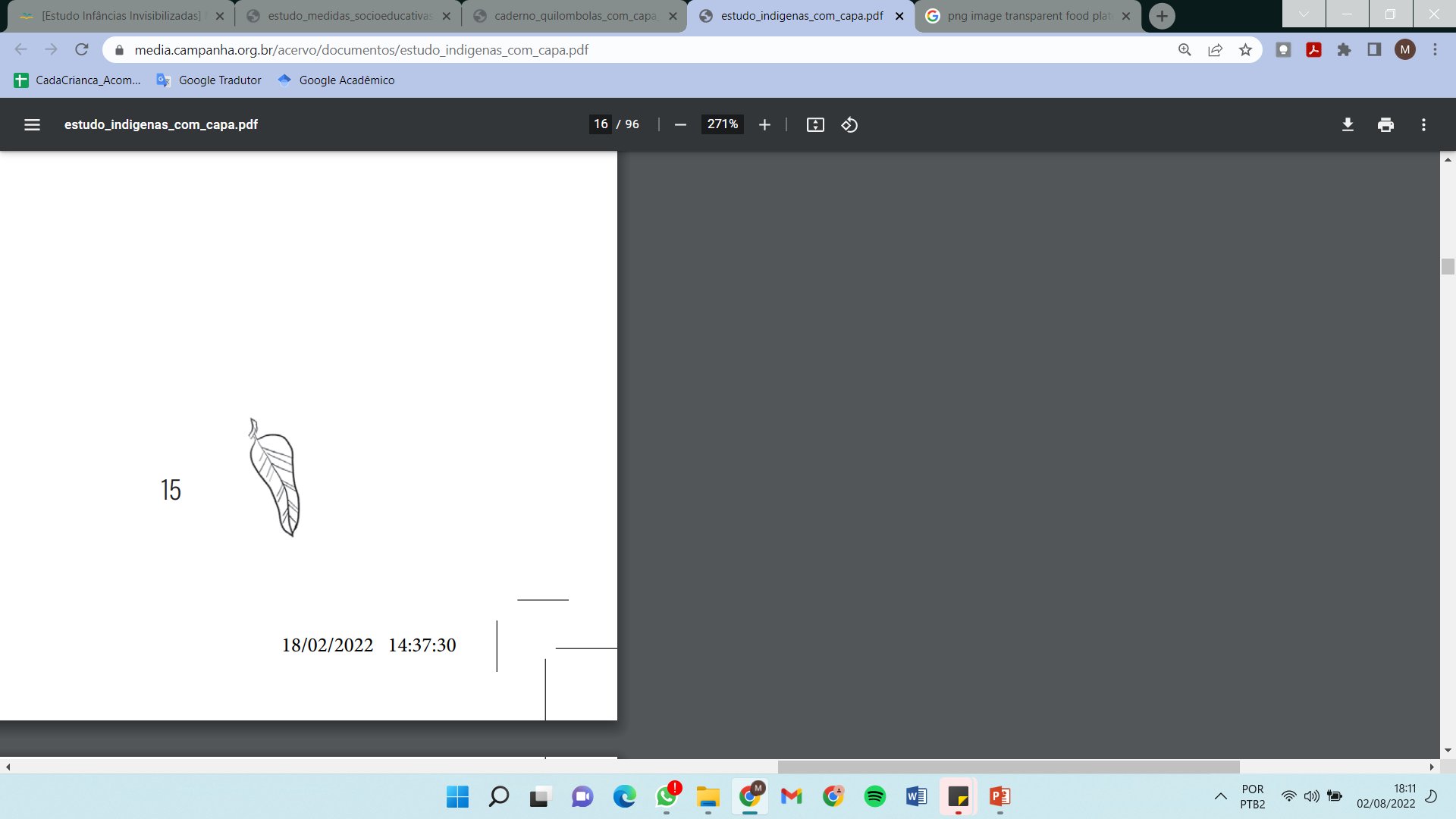 Por que falar sobre Infâncias e Adolescências Invisibilizadas?
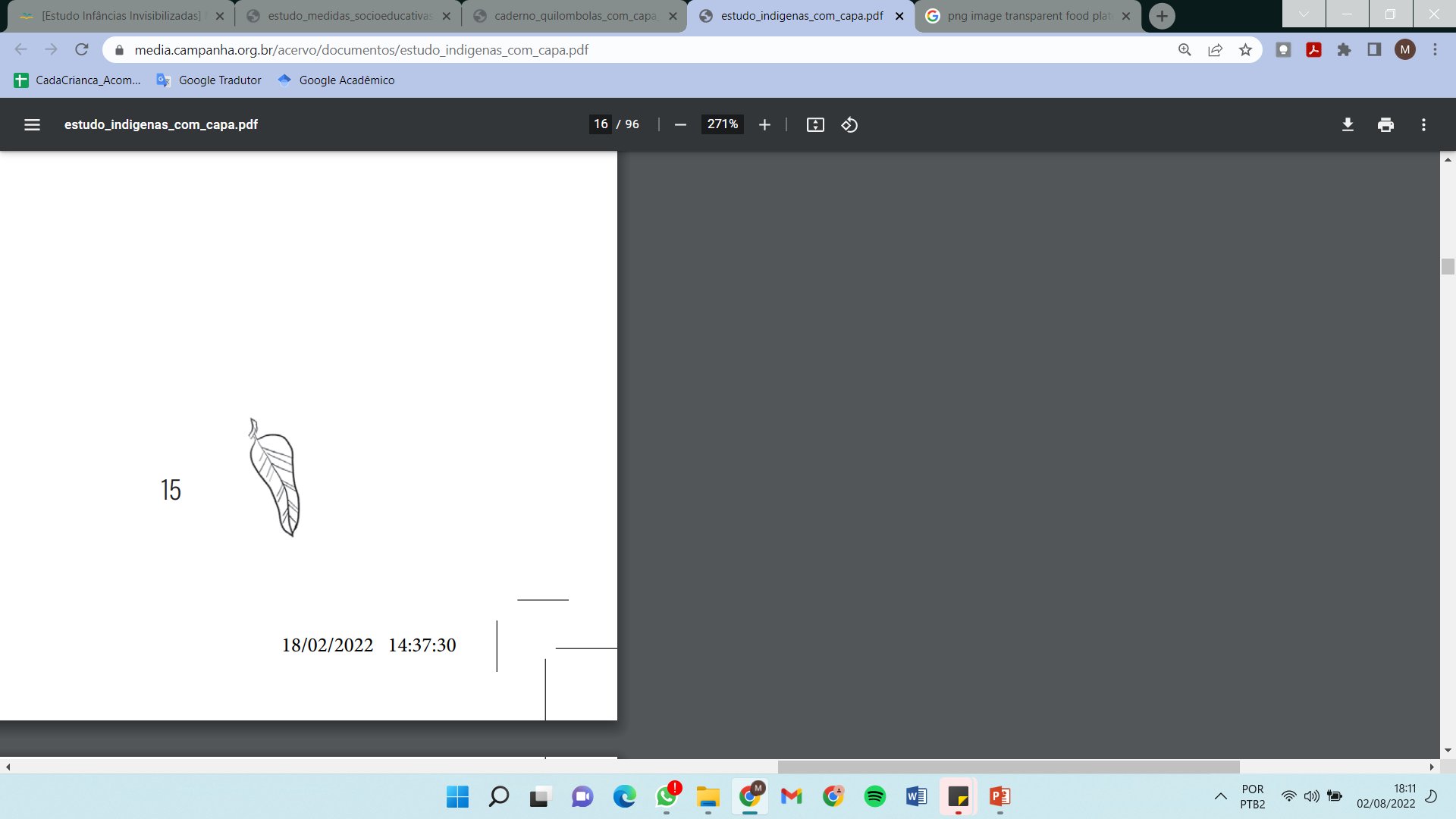 É necessário reafirmar a importância da garantia do direito à educação para crianças e adolescentes, principalmente quando consideramos o cenário pós-pandemia, marcado pela exclusão escolar e pela crise econômica. 

Por isso, a Câmara dos Deputados é  fundamental neste debate e para a garantia do direito à educação de crianças e  adolescentes brasileiros. 

A Campanha Nacional pelo Direito à Educação e seus parceiros, portanto, reforçam a importância de que as crianças sejam visíveis de fato e por direito!
A educação além de ser um direito fundamental é a porta de acesso a outros direitos;

Os direitos humanos de crianças e adolescentes são indivisíveis e inegociáveis, logos todos são atravessamos pelo direito à educação e vice-versa, por isso a importância da intersetorialidade para esta agenda;

O desenvolvimento sustentável passa necessariamente pela promoção de uma formação crítica, reflexiva, cidadã e emancipatória;


Ações integradas e articuladas são mais eficientes e eficazes na garantia de direitos do que ações pontuais e dispersas;


Decisões tomadas de forma coletiva e participativa, com tomadores de decisão e sociedade civil, são fundamentais para que todas as crianças e adolescentes sejam realmente vistas, ouvidas e reconhecidas, sem que nenhuma fique para trás;

O compartilhamento de dados fortalece as ações institucionais e as ações coletivas;
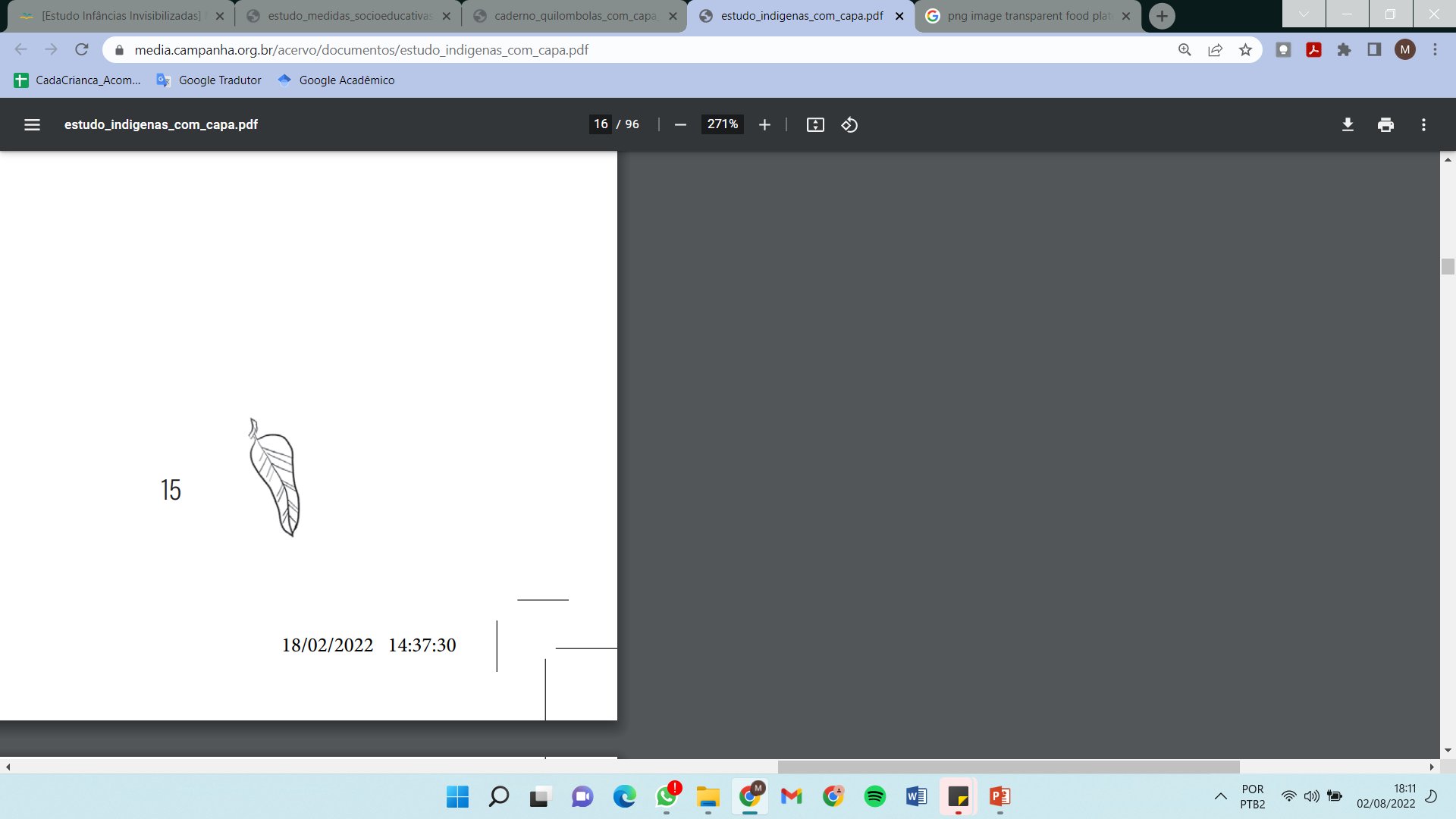 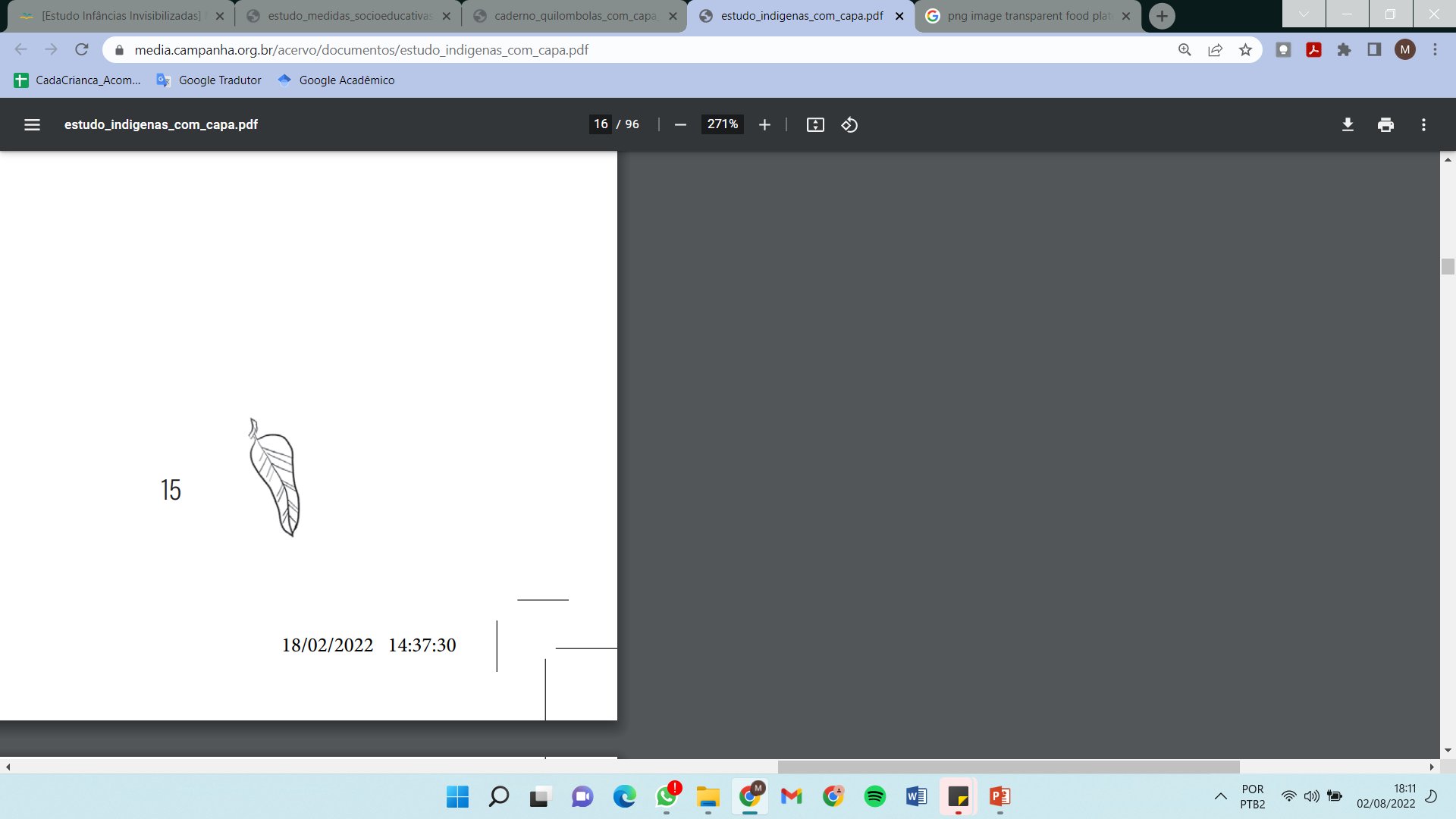 Recomendações
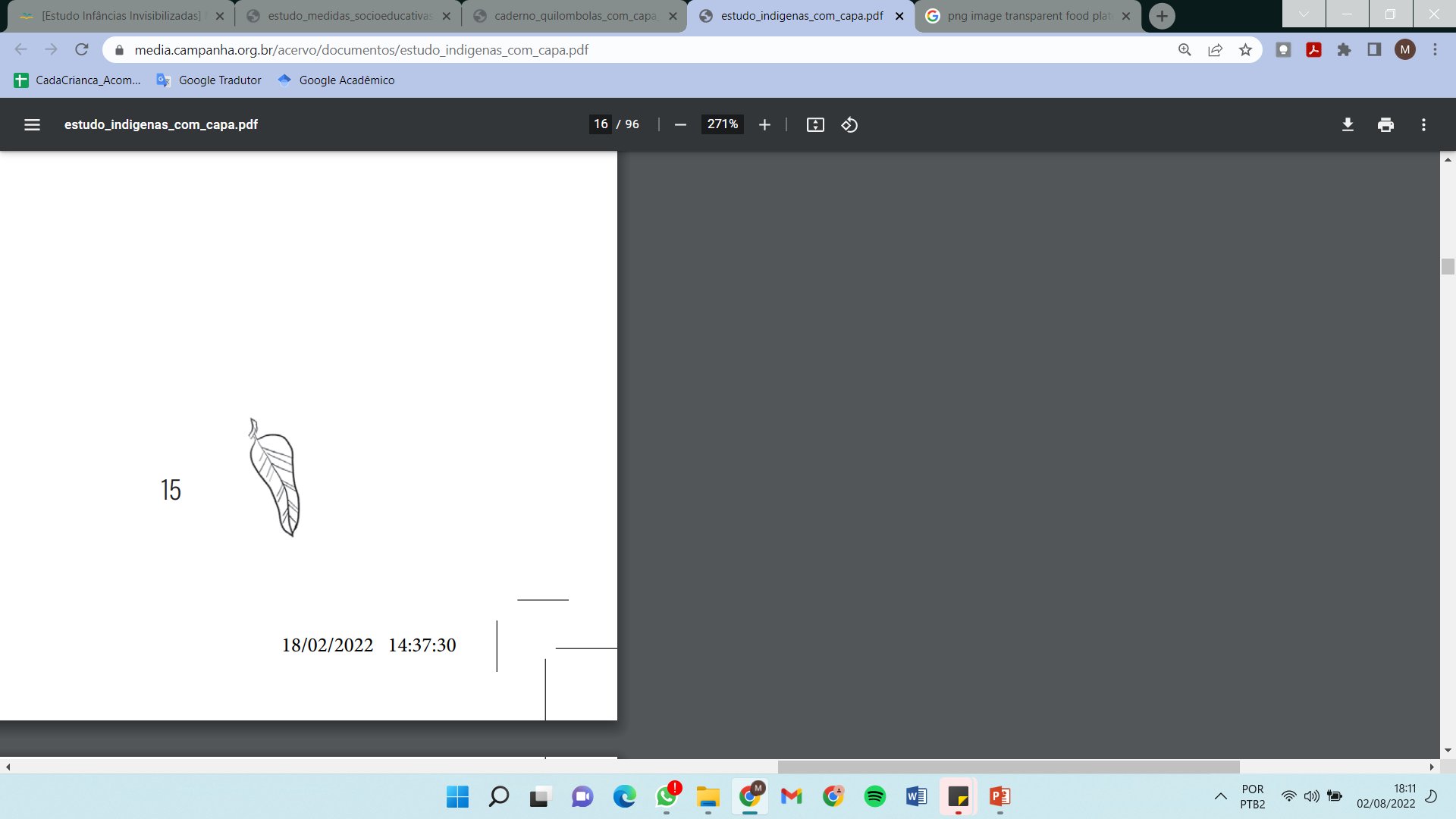 A consolidação da lei 11.645/2008, antiga 10.639/2003, e a continuidade das cotas raciais nos processos de ingresso do ensino superior são ações essenciais. 

As ameaças ao direito da posse de terras, como o Marco Temporal, também são interdições dos direitos de crianças e adolescentes quilombolas e indígenas, identidades que estão diretamente conectadas à territorialidade.

Em um país como o Brasil, que tem leis competentes, que contemplam sua diversidade sociocultural e mesmo jurídica, uma única e suficiente recomendação seria a de as leis sejam cumpridas.
A participação indígena e quilombolas deve ser imprescindível em todos os organismos e instâncias de poder que executem políticas públicas que lhes digam respeito. 

Dentre as ações imprescindíveis para a mudança desse cenário, destacam-se o engajamento e o compromisso real do Estado brasileiro com as juventudes e as infâncias negras rurais e indígenas, principalmente no que se refere à garantia de prerrogativas, como a Educação Escolar Quilombola e Indígena.

Para isso, são necessários investimentos em mecanismos de ampliação da participação social de crianças e jovens e de interlocução desses grupos com os governos. 

A atuação de órgãos, como os Conselhos Tutelares e a Secretária Nacional de Juventudes, também é crucial nesse processo. As ferramentas de fiscalização e acompanhamento da implementação dos direitos das crianças e dos adolescentes têm um papel fundamental para que a lei seja cumprida.
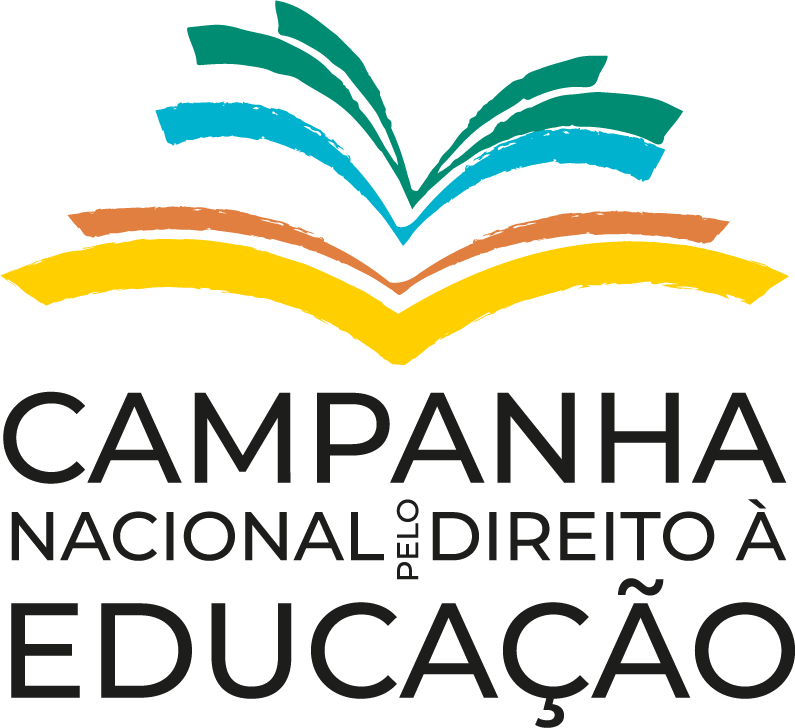 Andressa PellandaCoordenadora Geral Marcele FrossardAssessora de Programa